Chào mừng các em đến với tiết Toán
Thứ hai ngày 6 tháng 11 năm 2022
Toán:
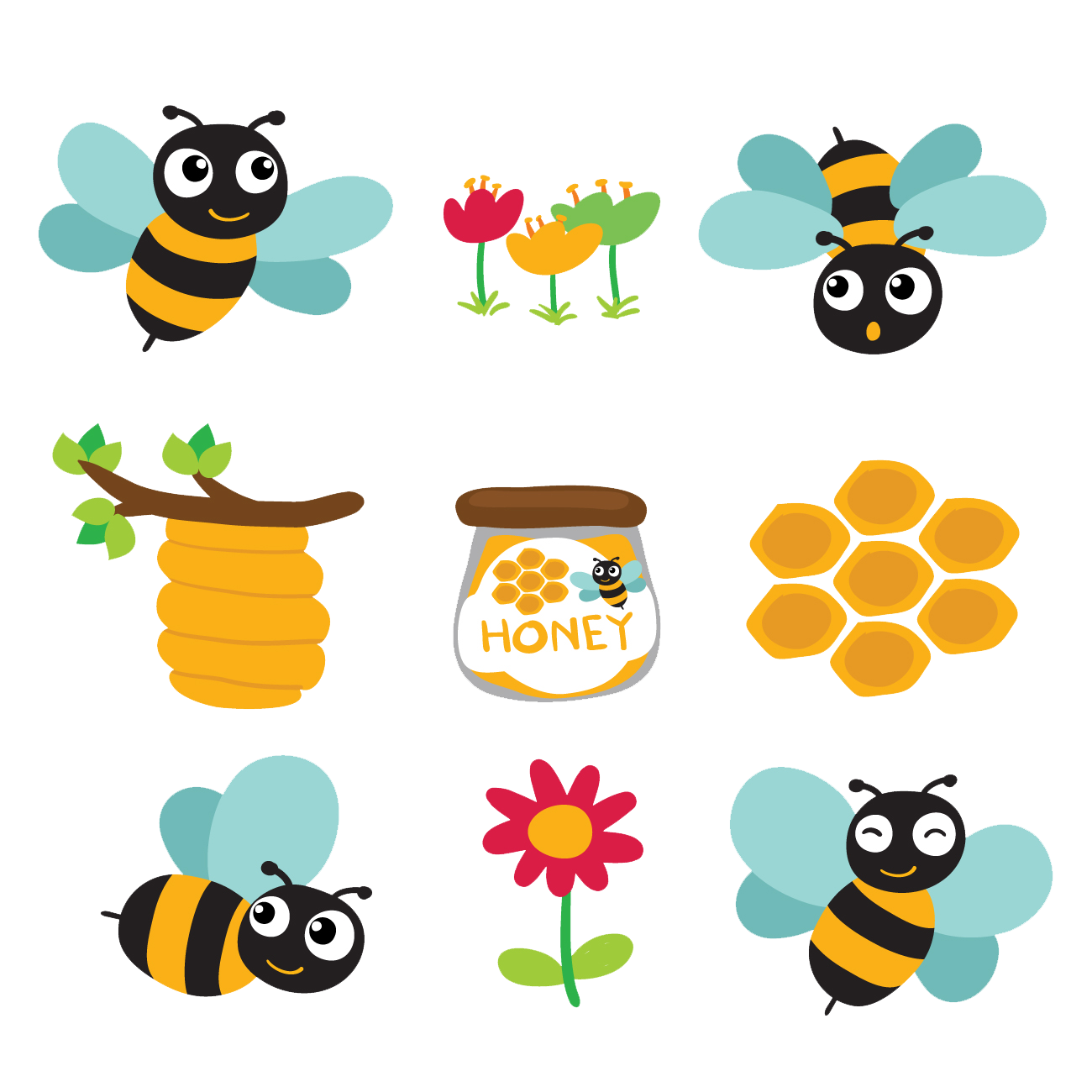 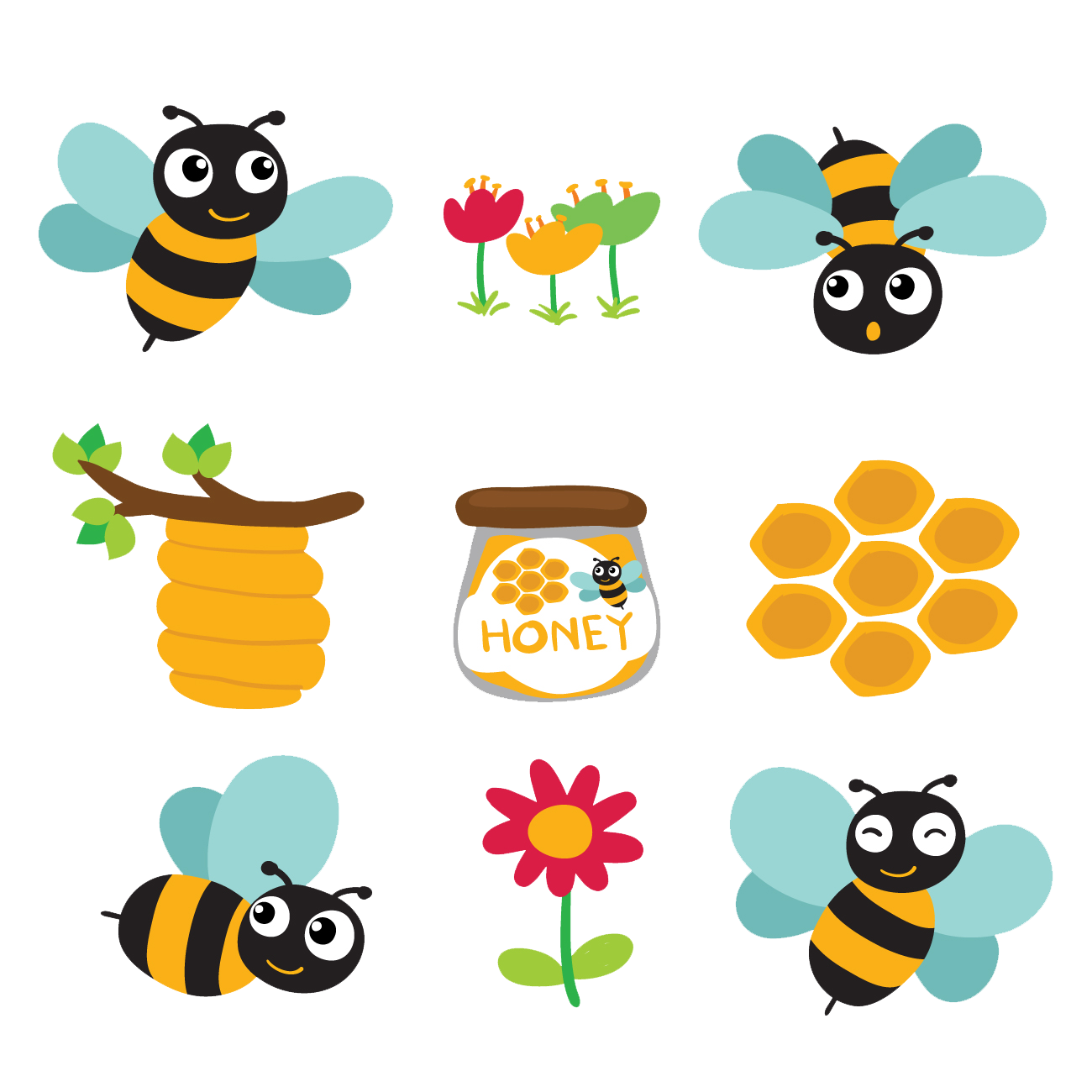 Trò chơi Ong Về Tổ
Bắt đầu
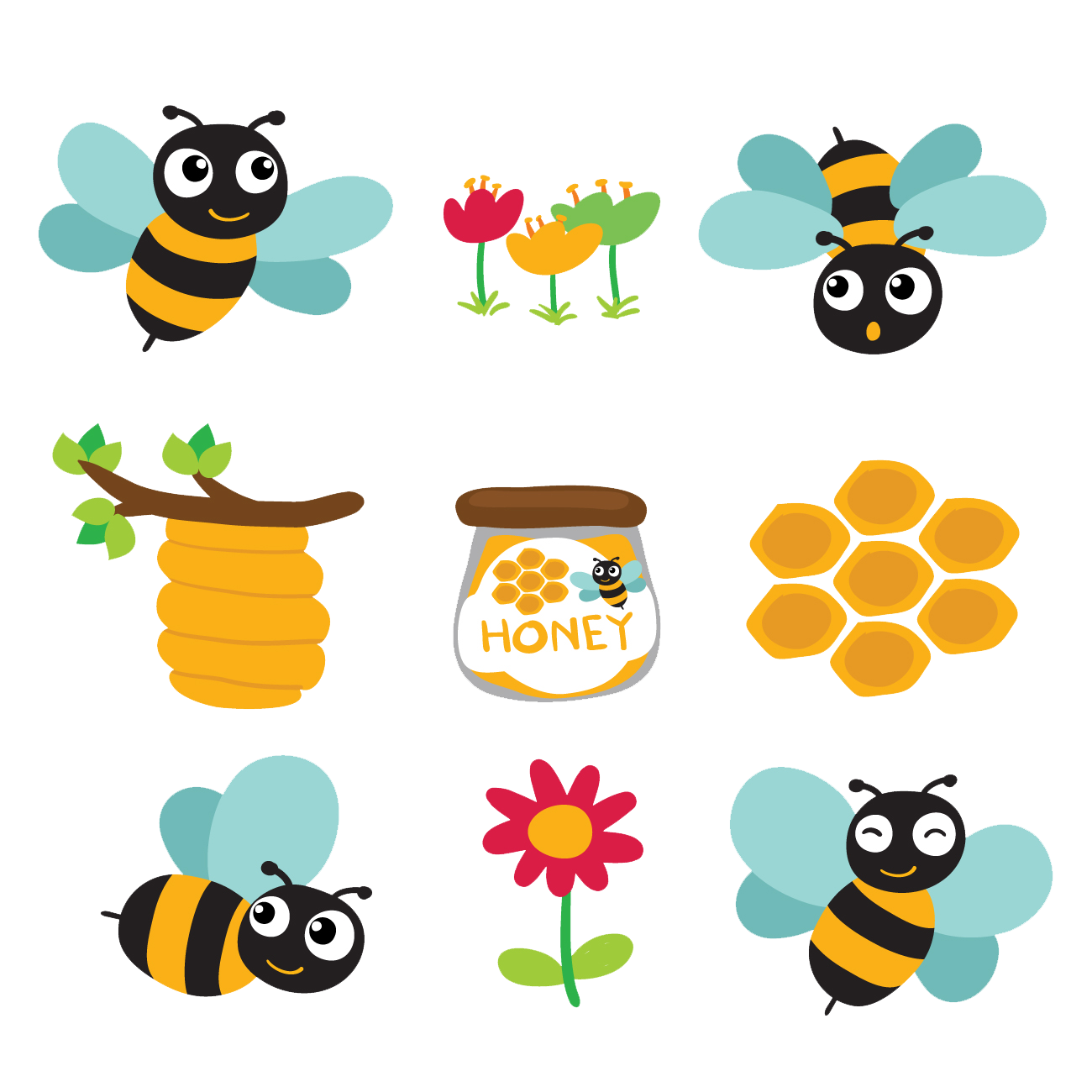 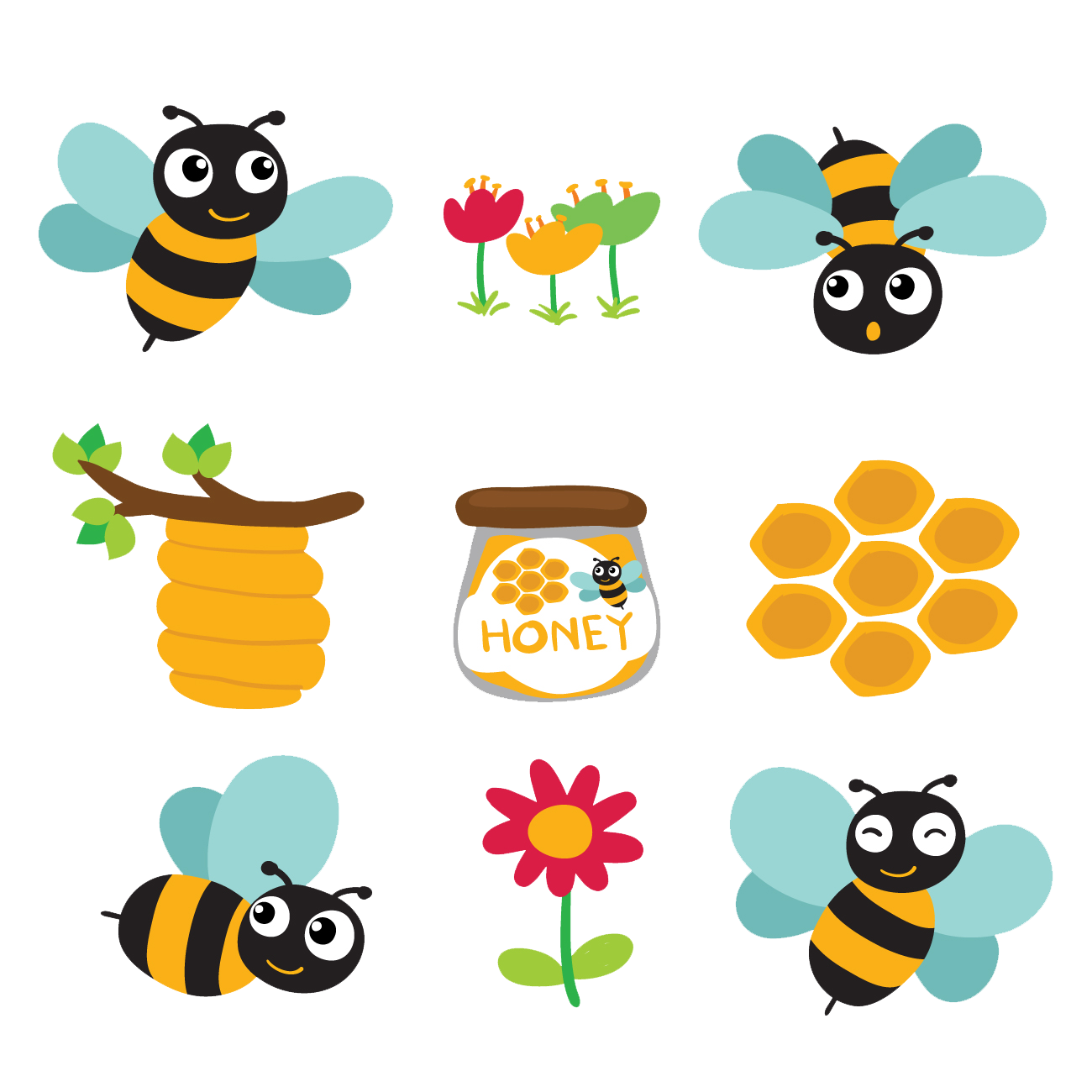 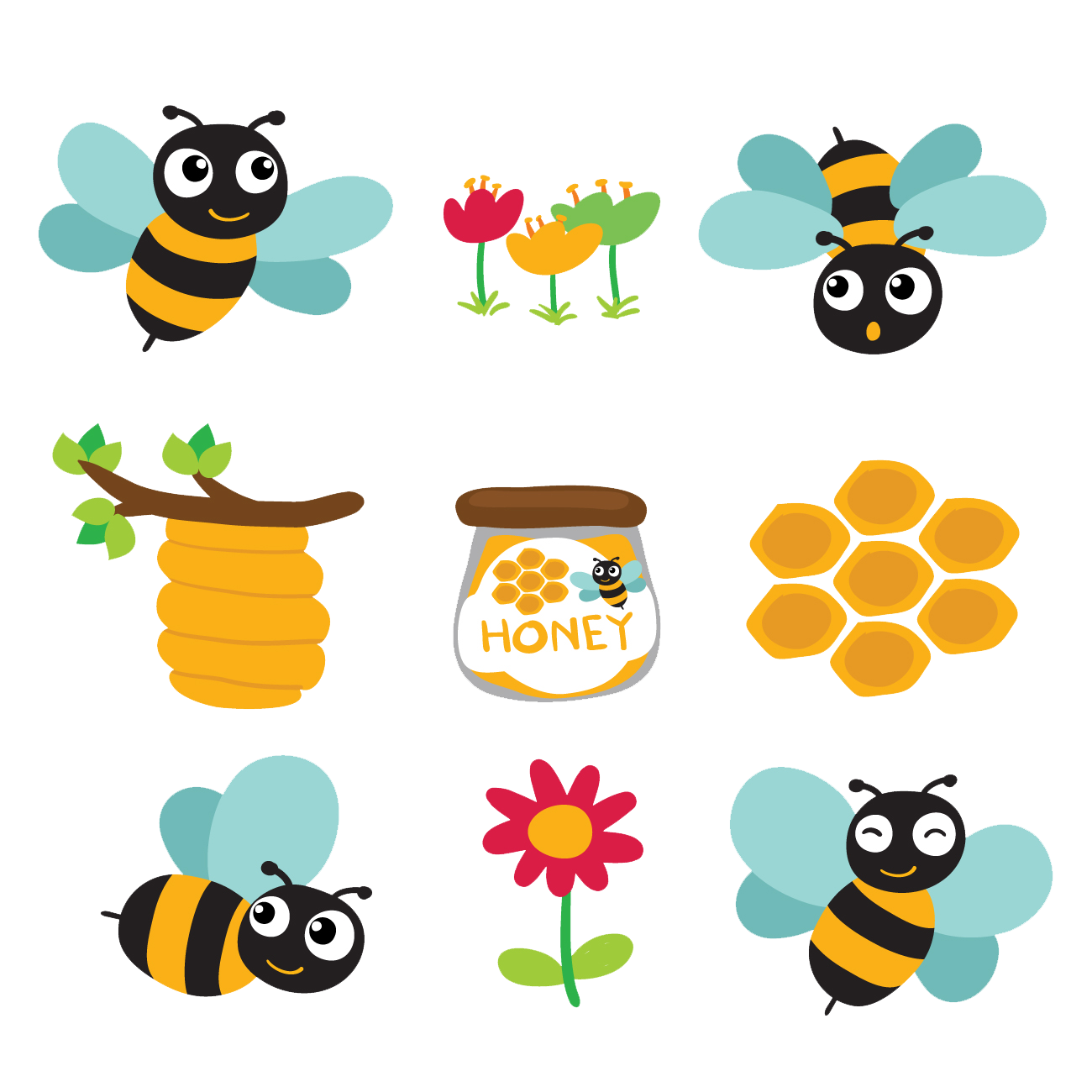 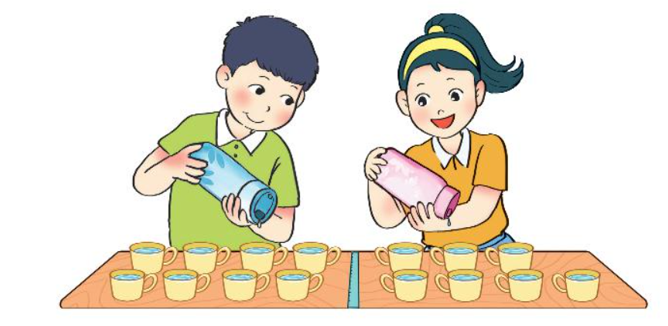 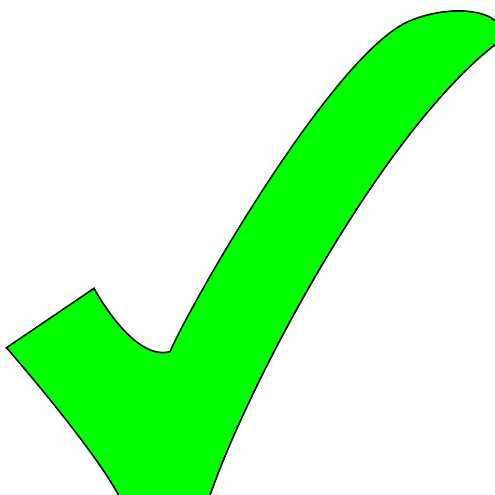 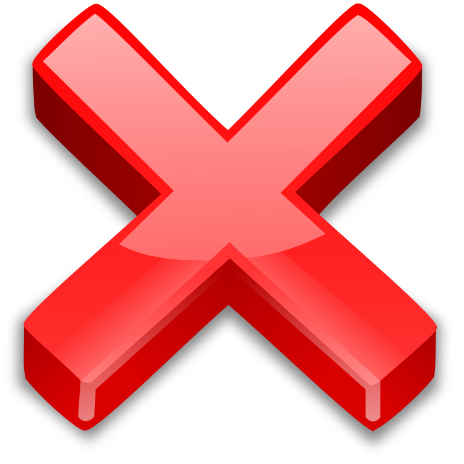 Số cốc của bạn Nam nhiều hơn bạn nữ là?
tiếp theo
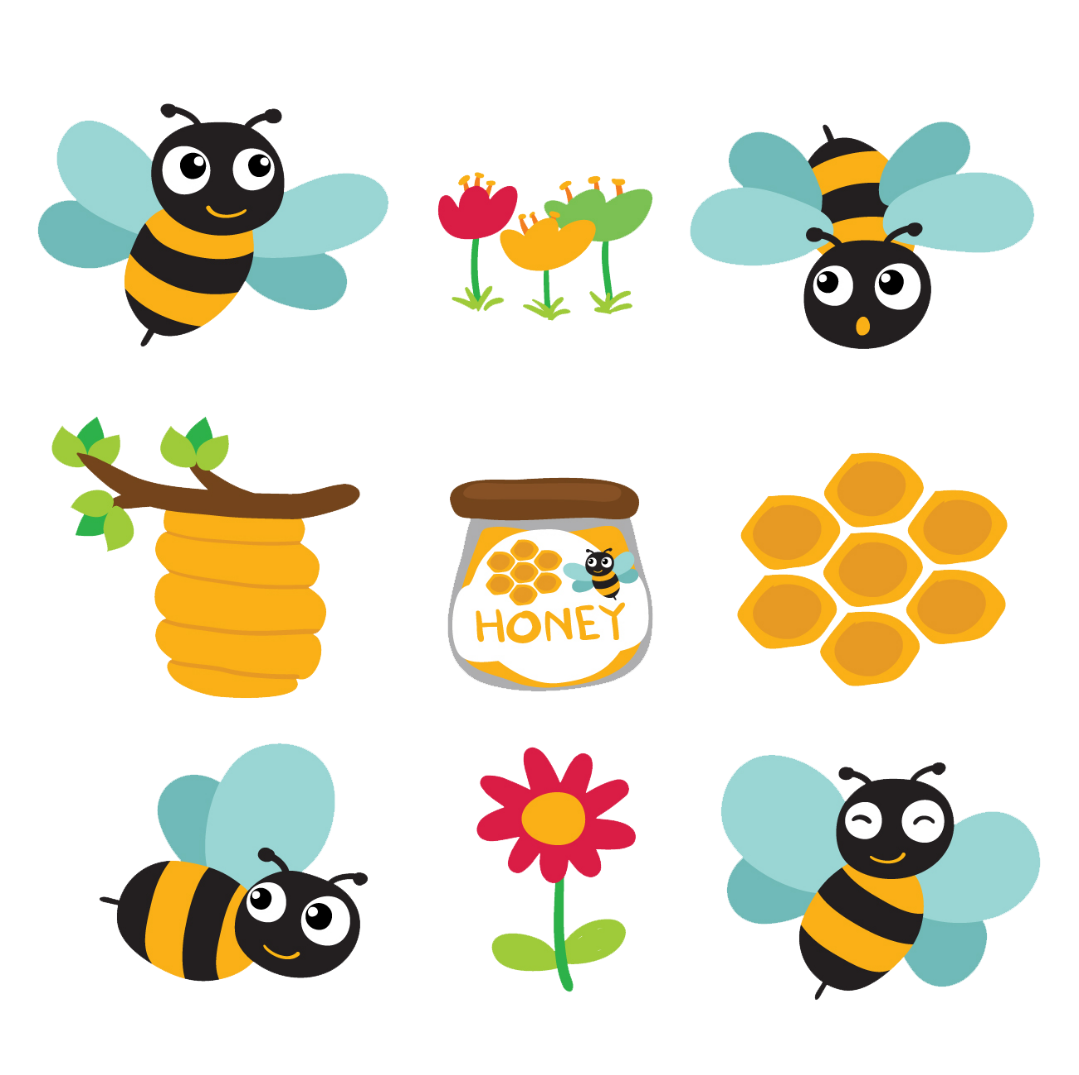 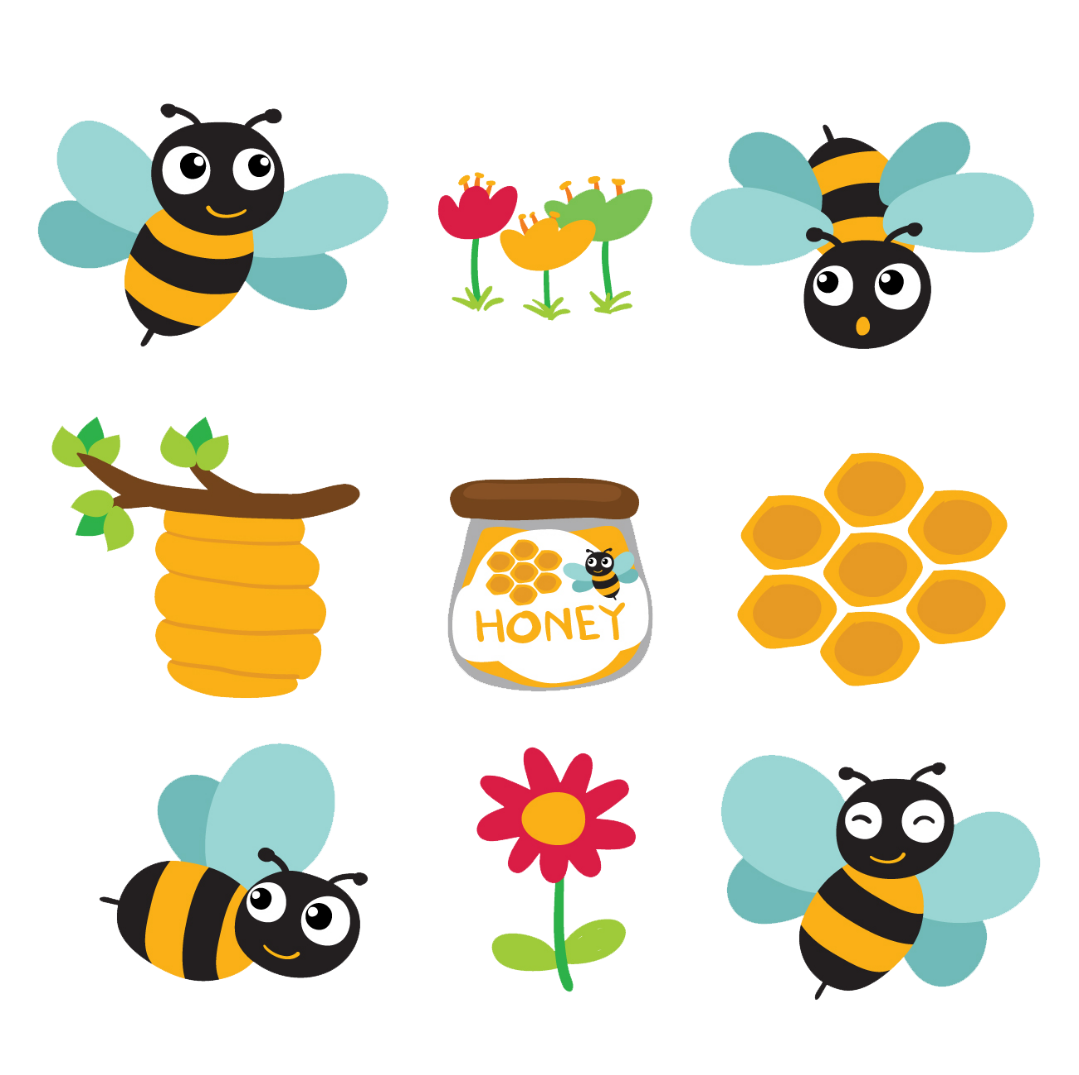 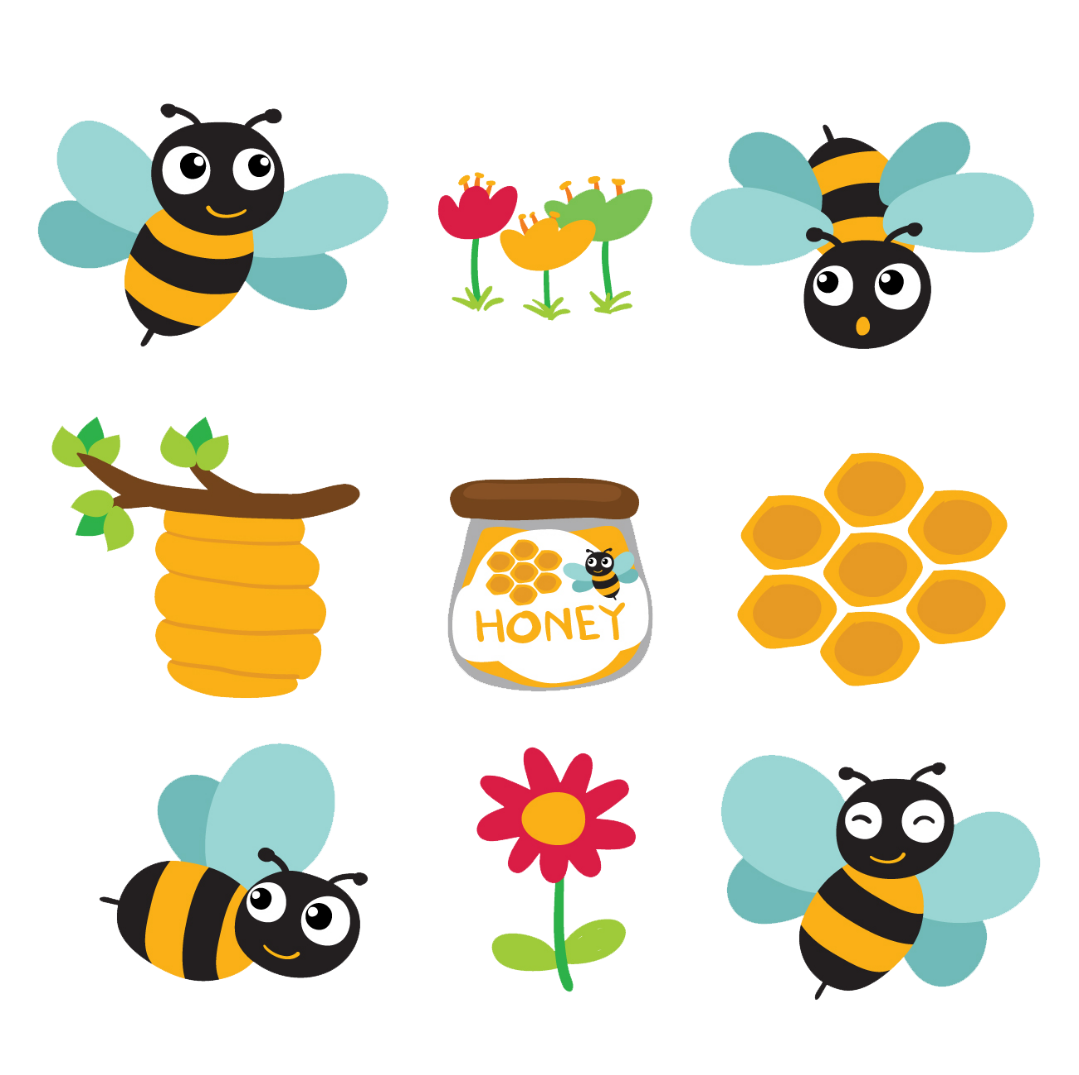 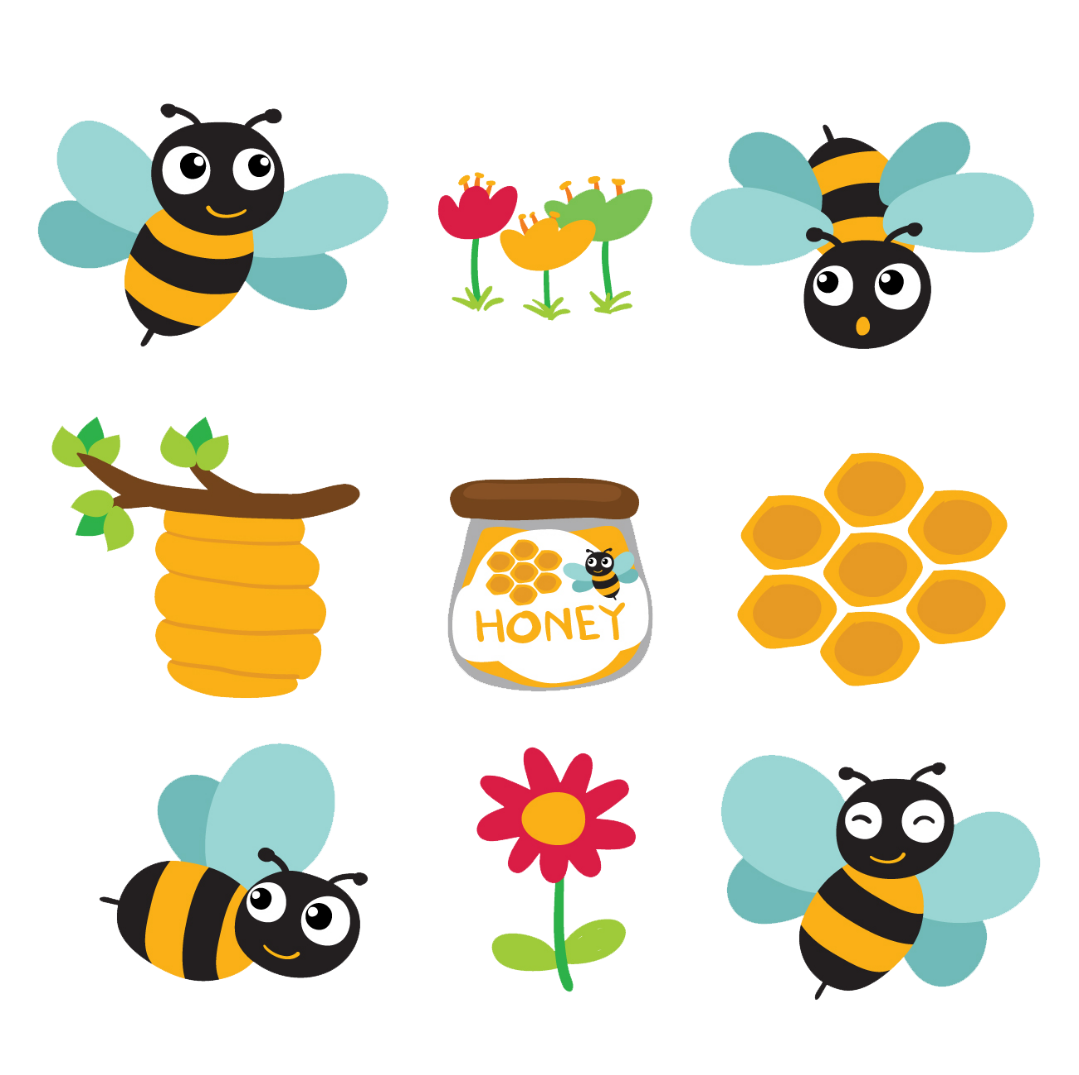 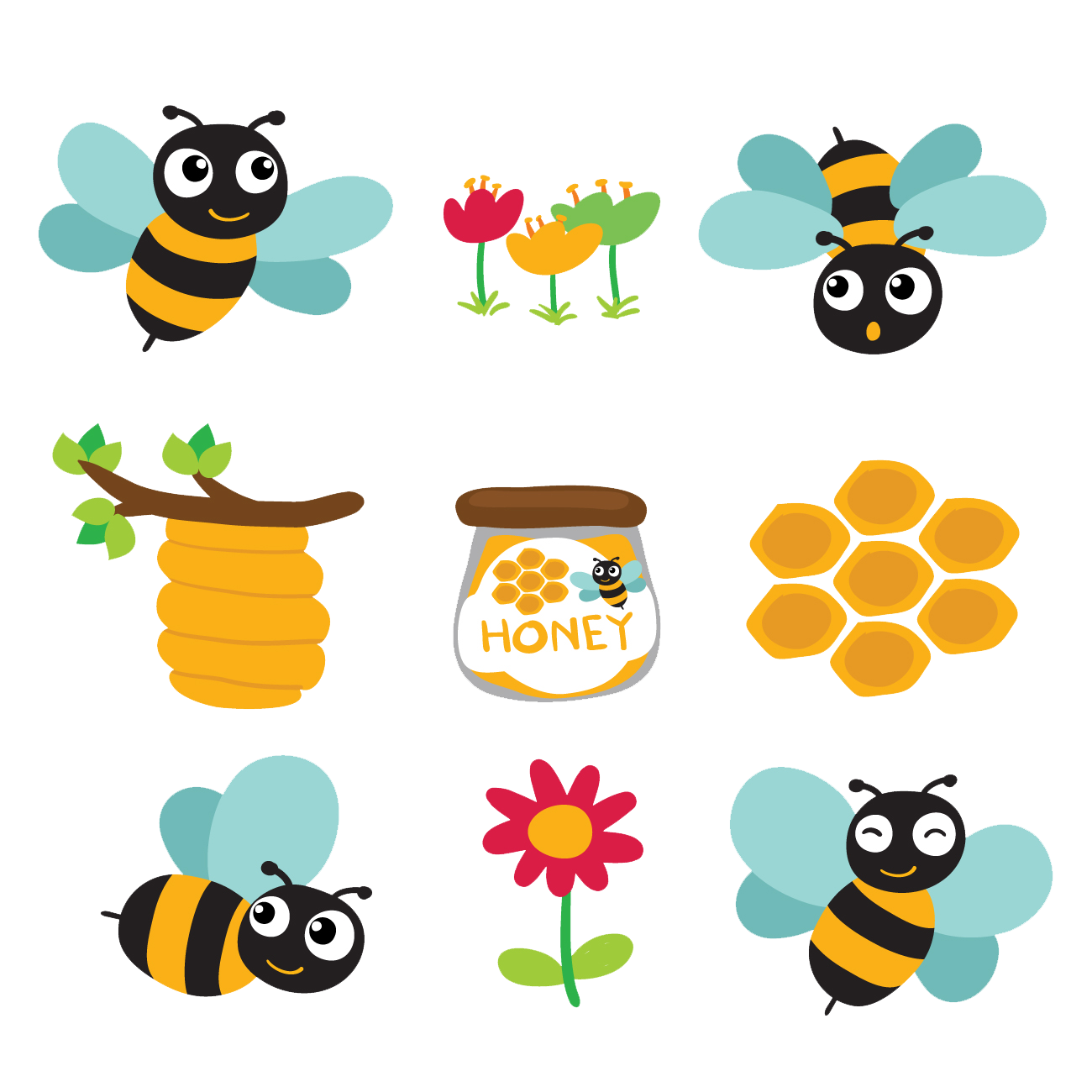 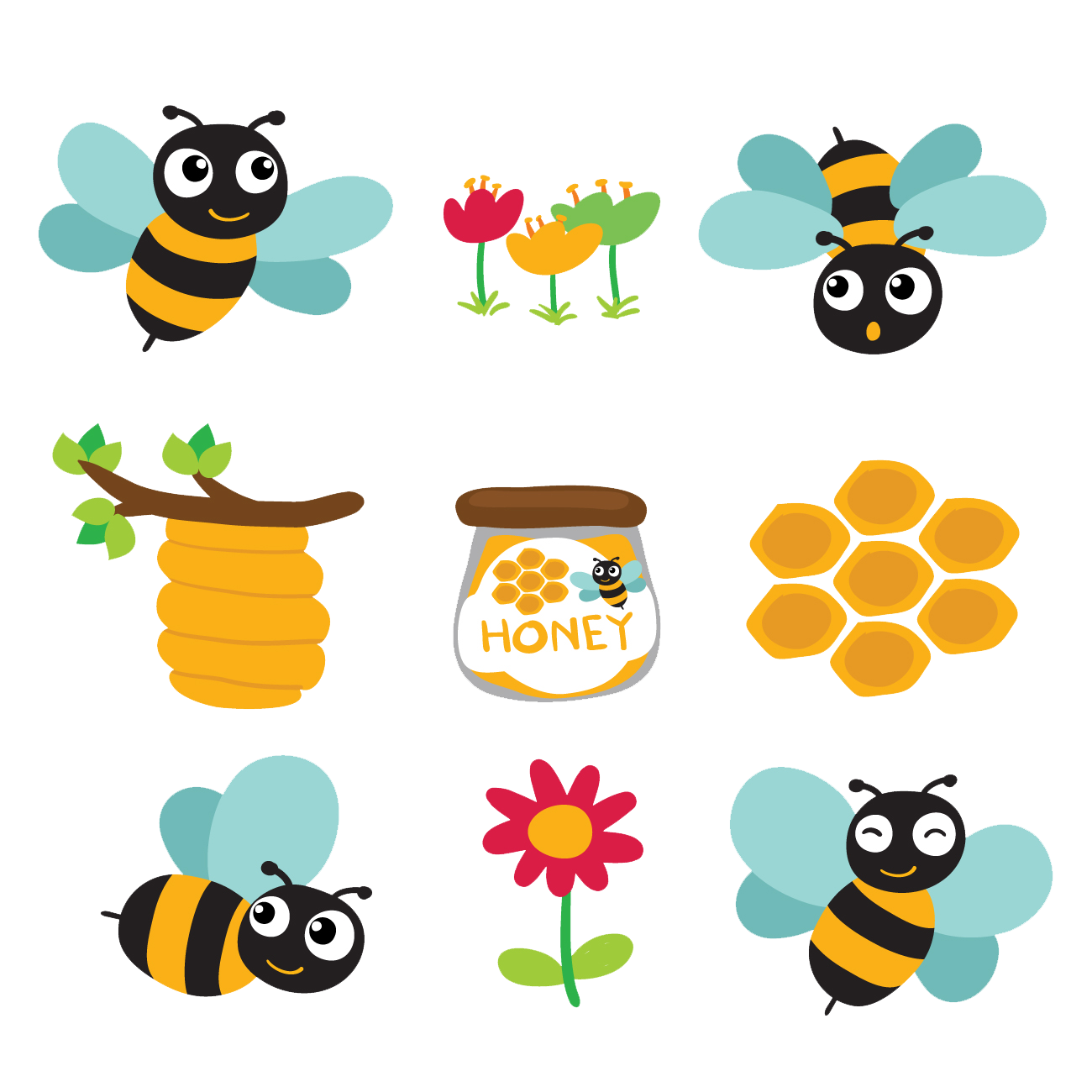 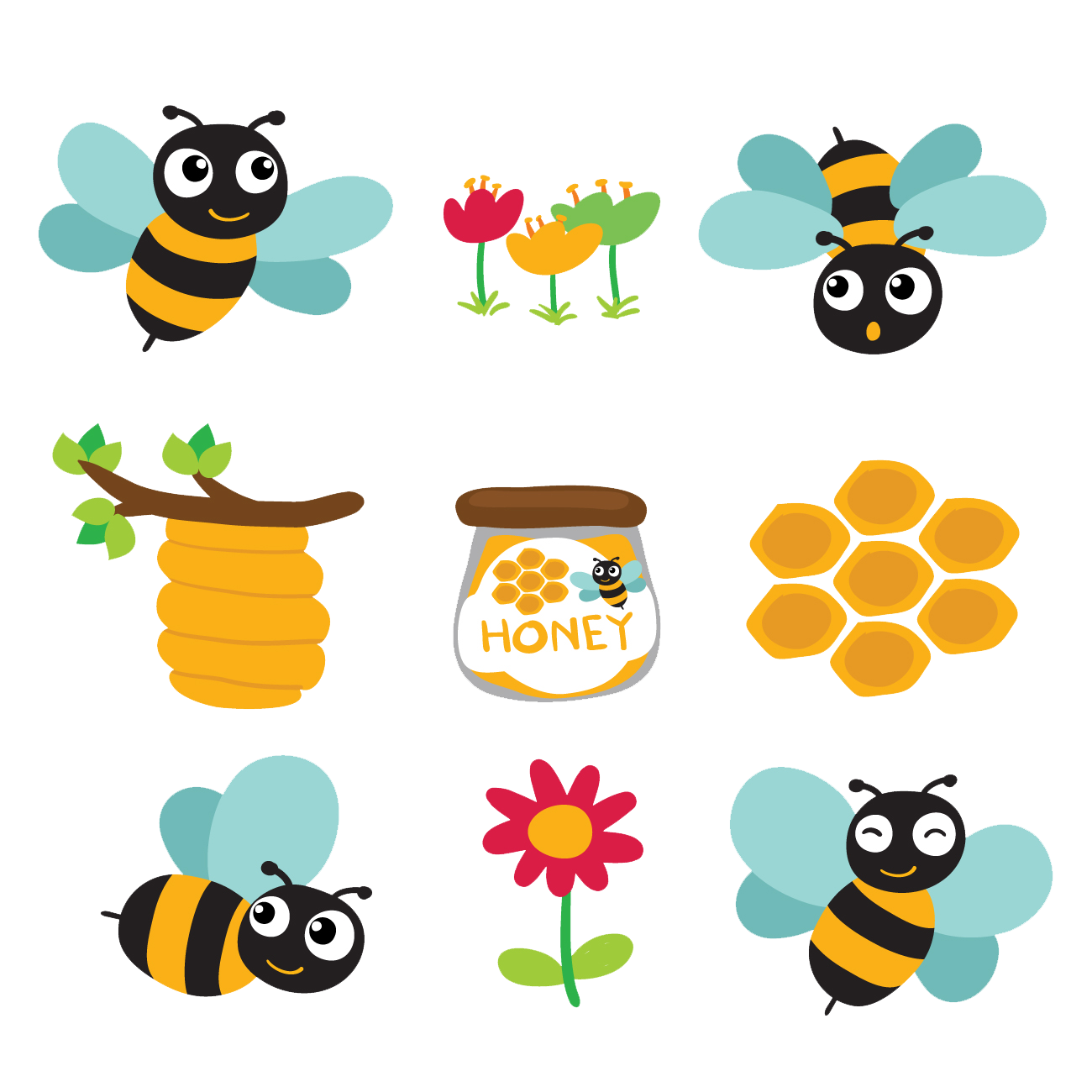 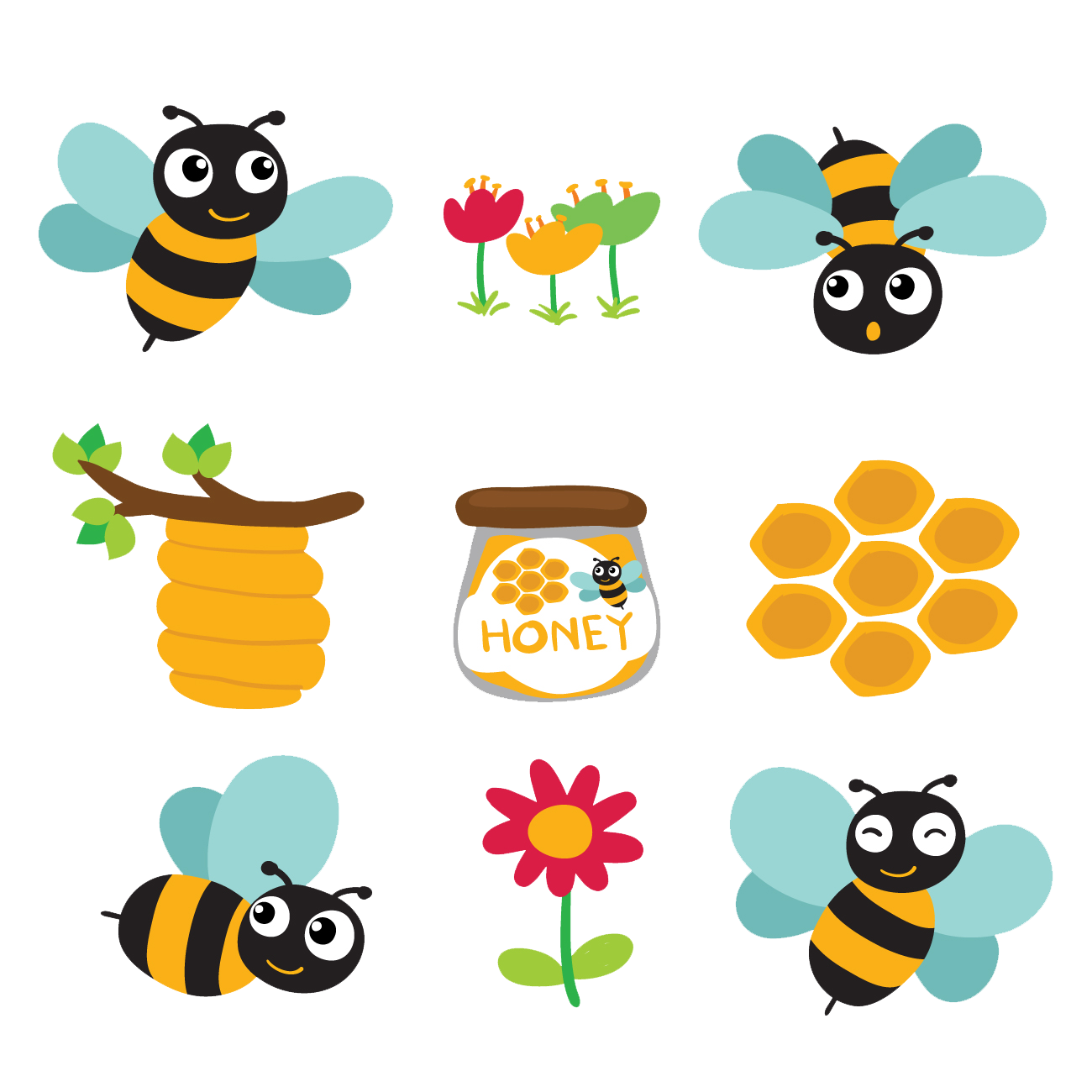 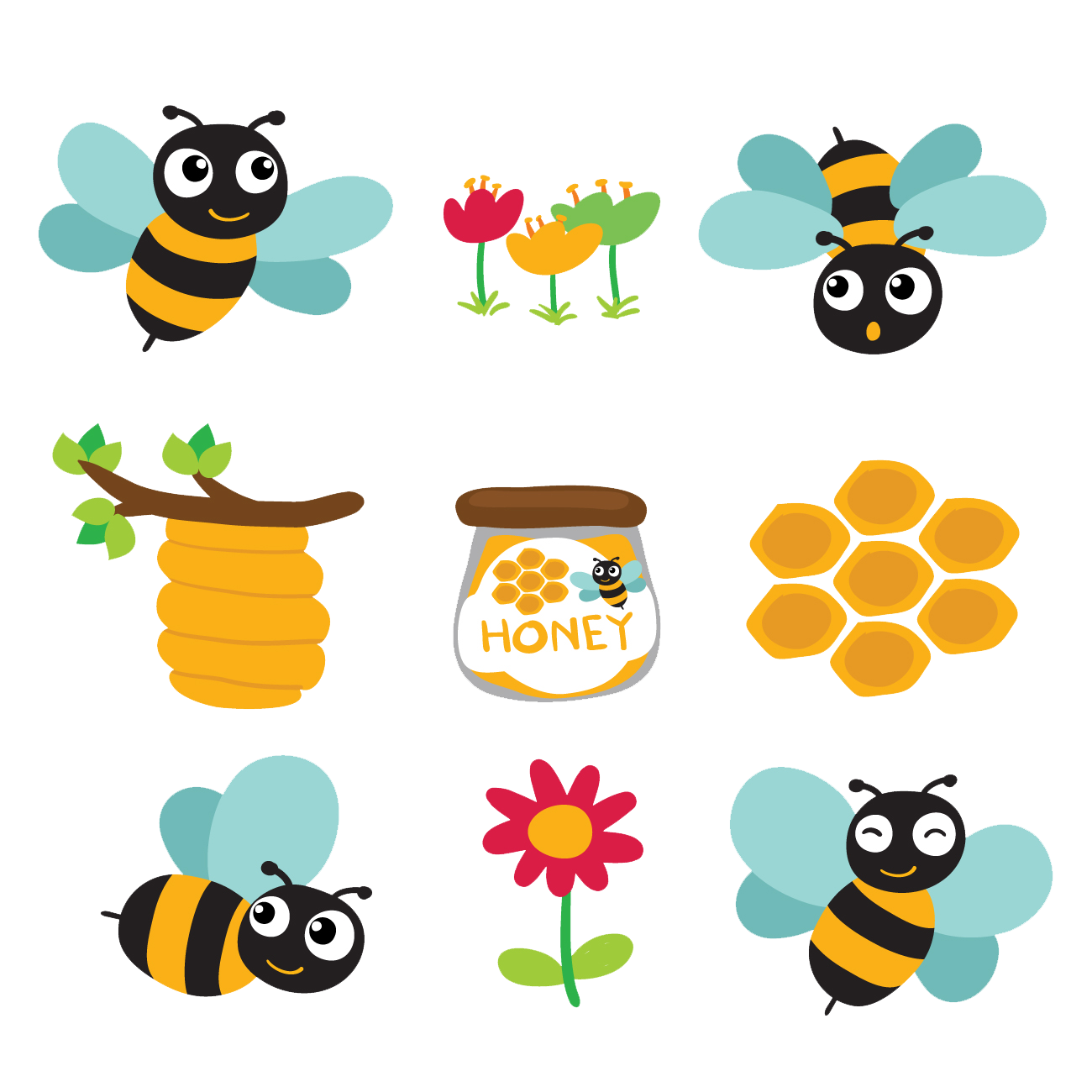 2 cốc
1 cốc
3 cốc
4 cốc
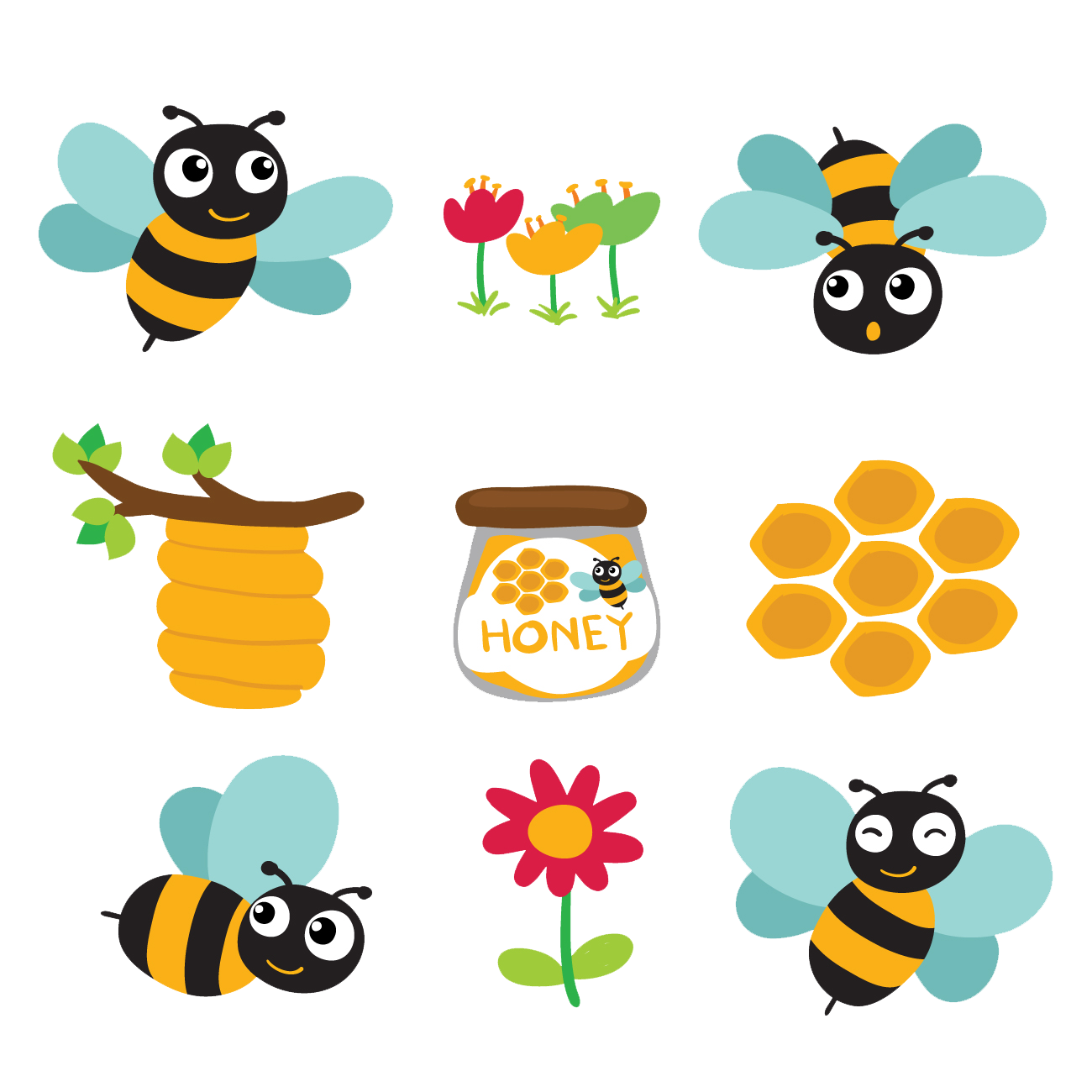 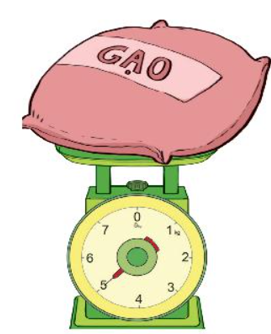 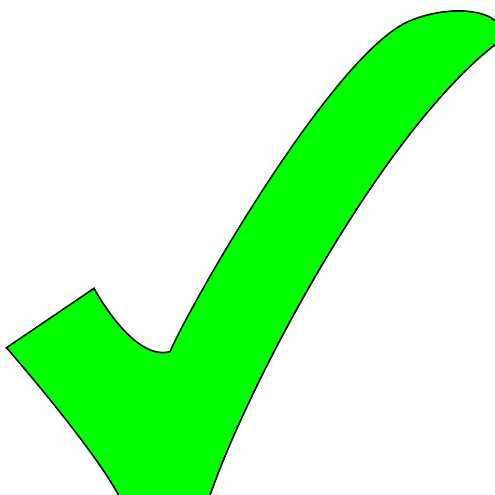 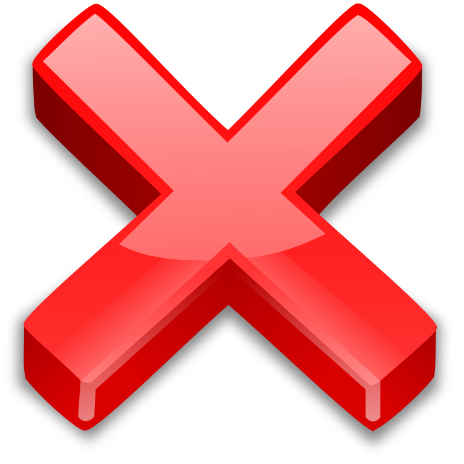 Bao gạo nặng mấy cân?
Tiếp theo
Quay về
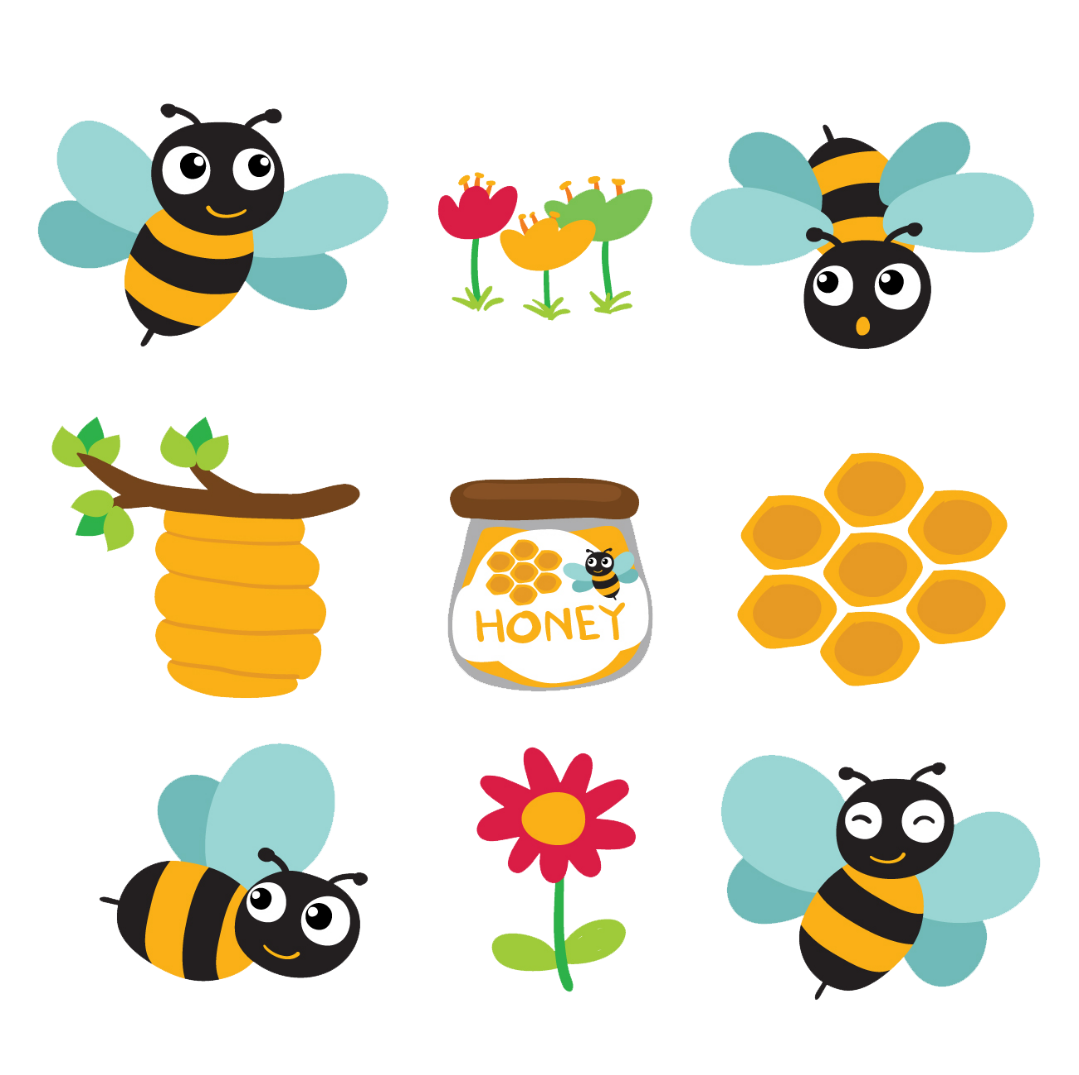 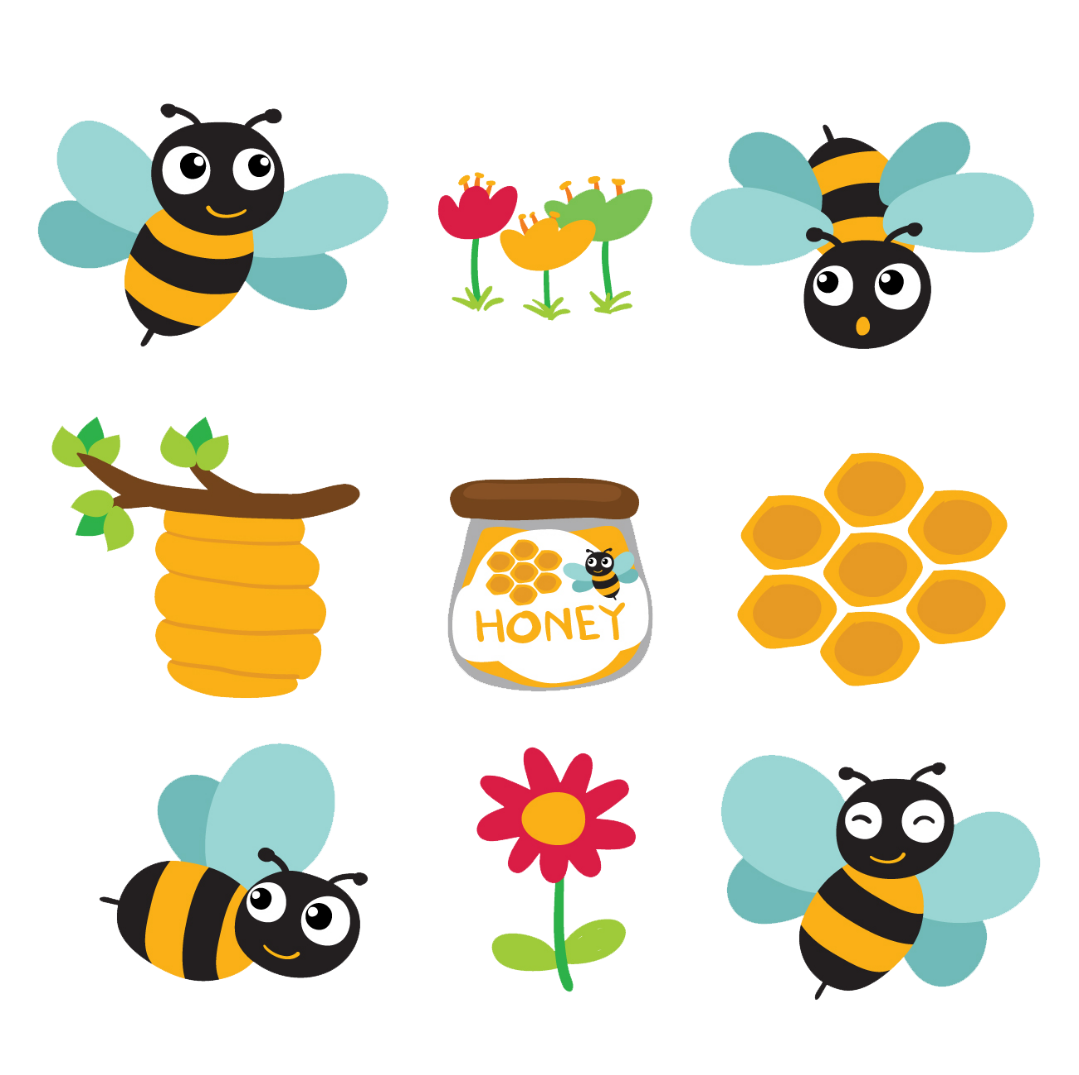 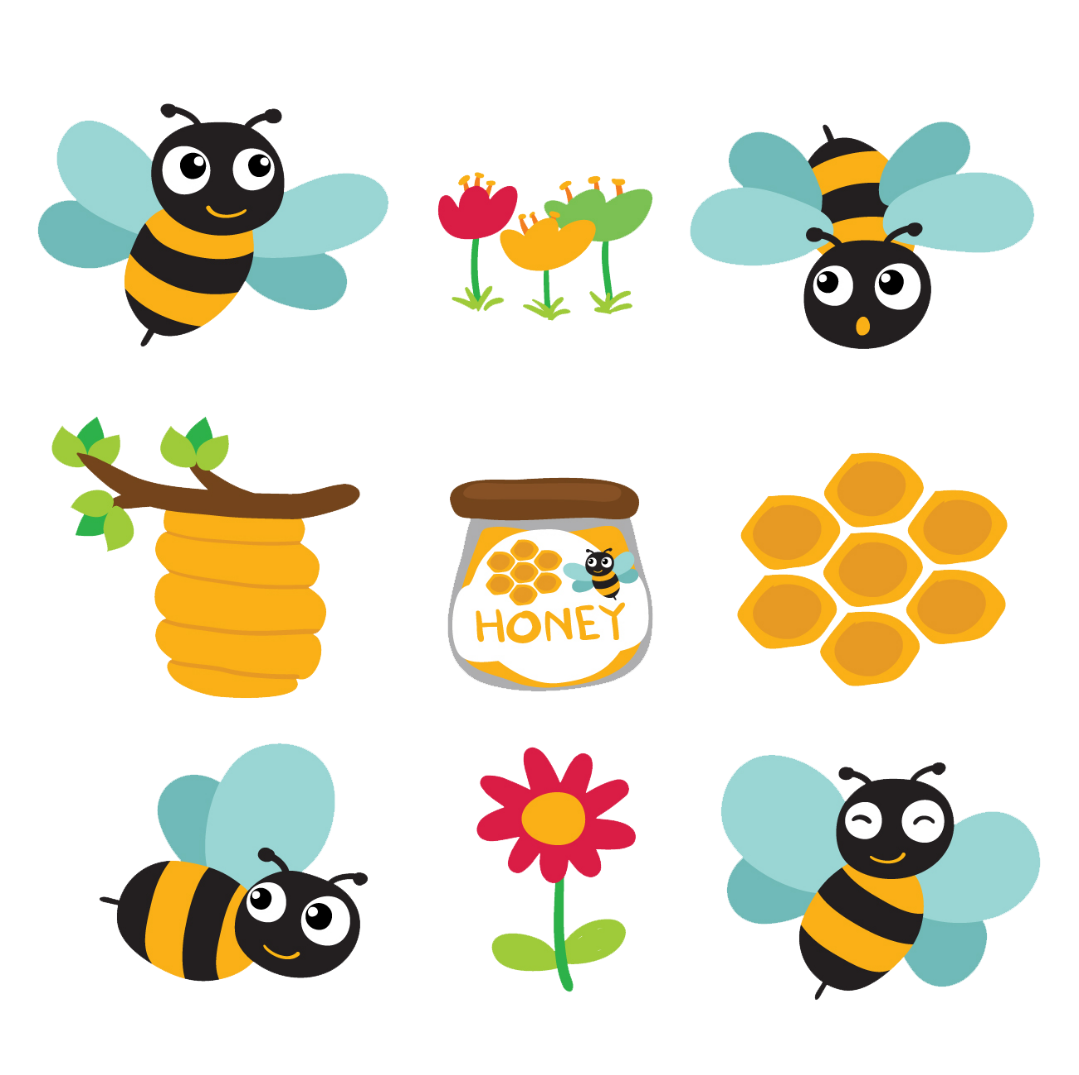 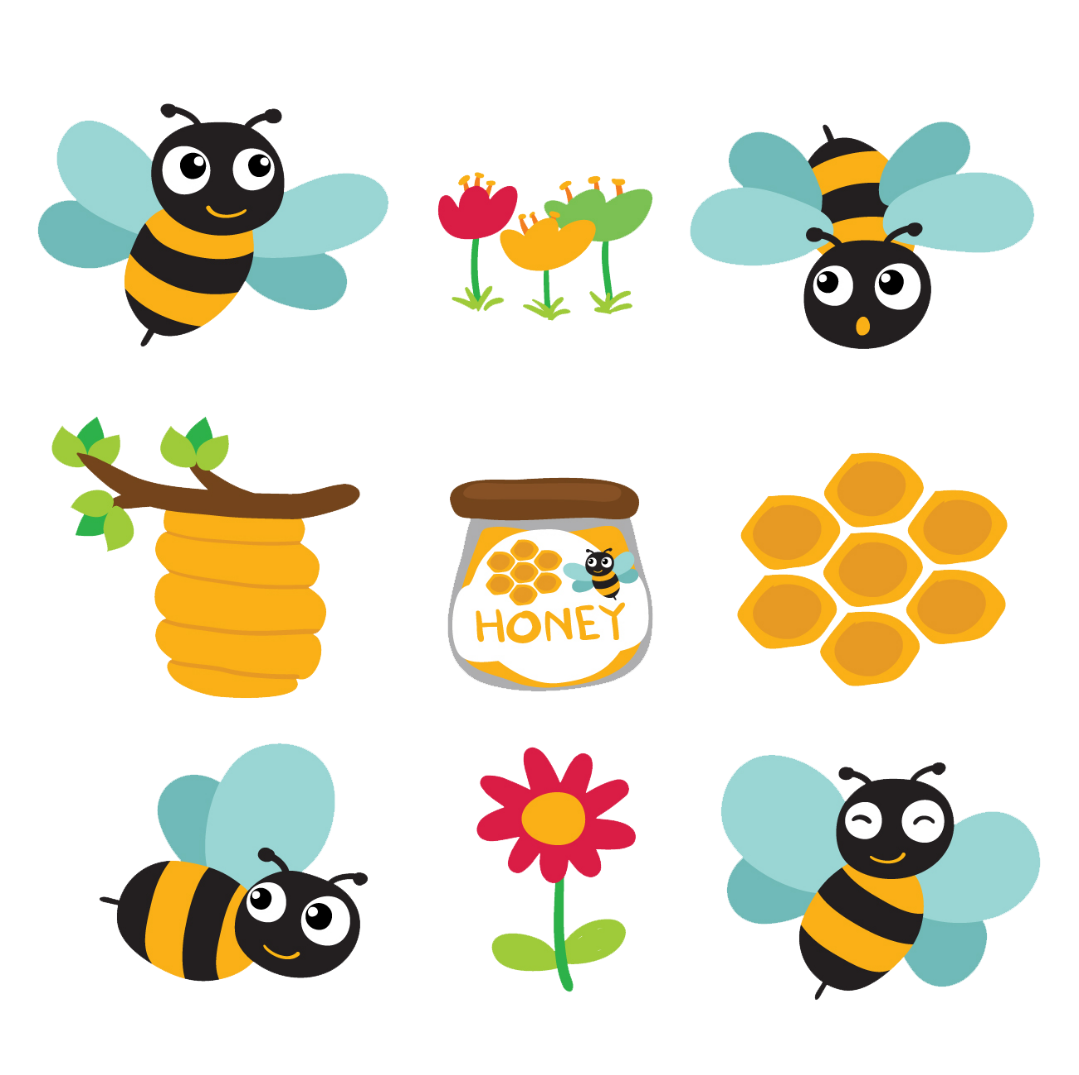 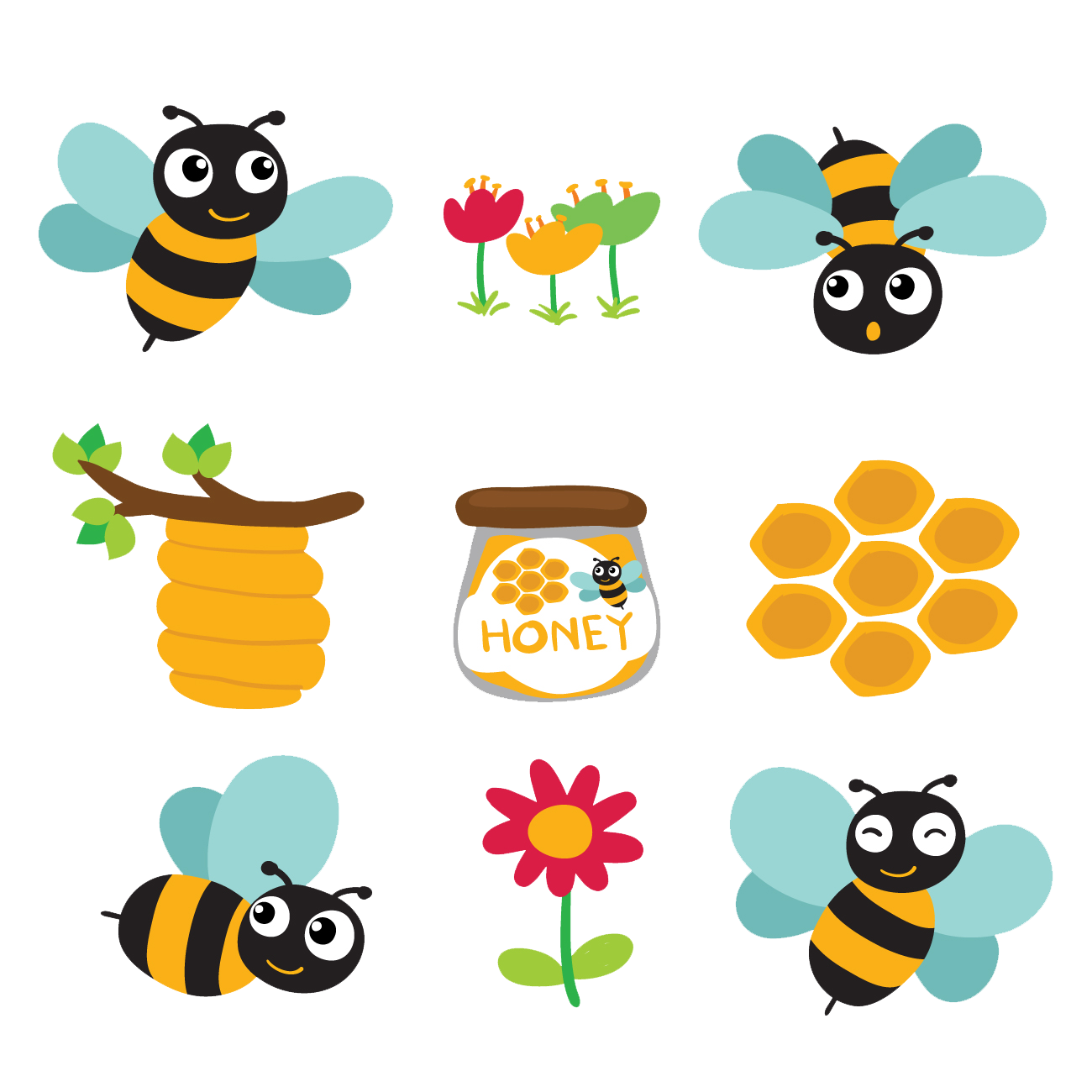 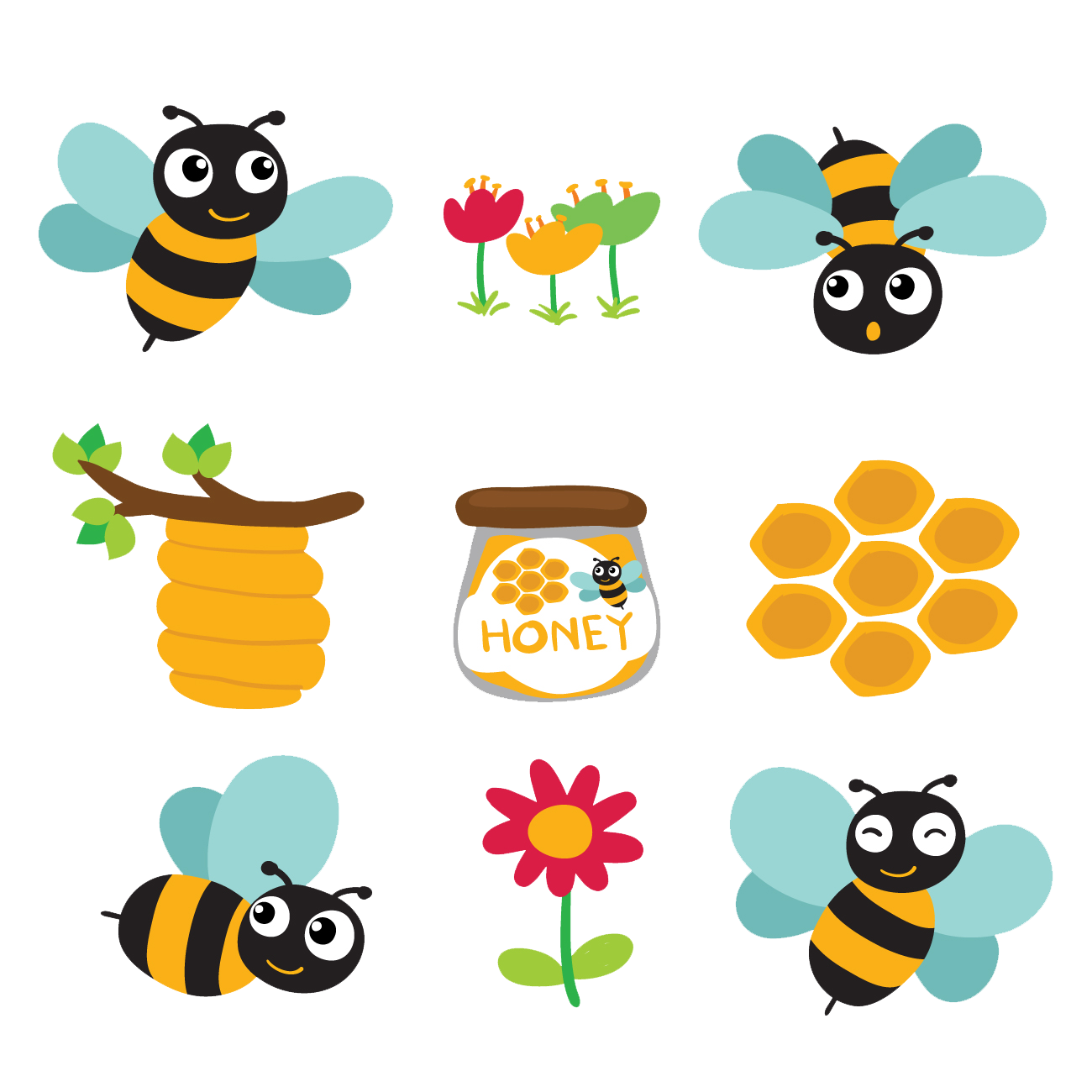 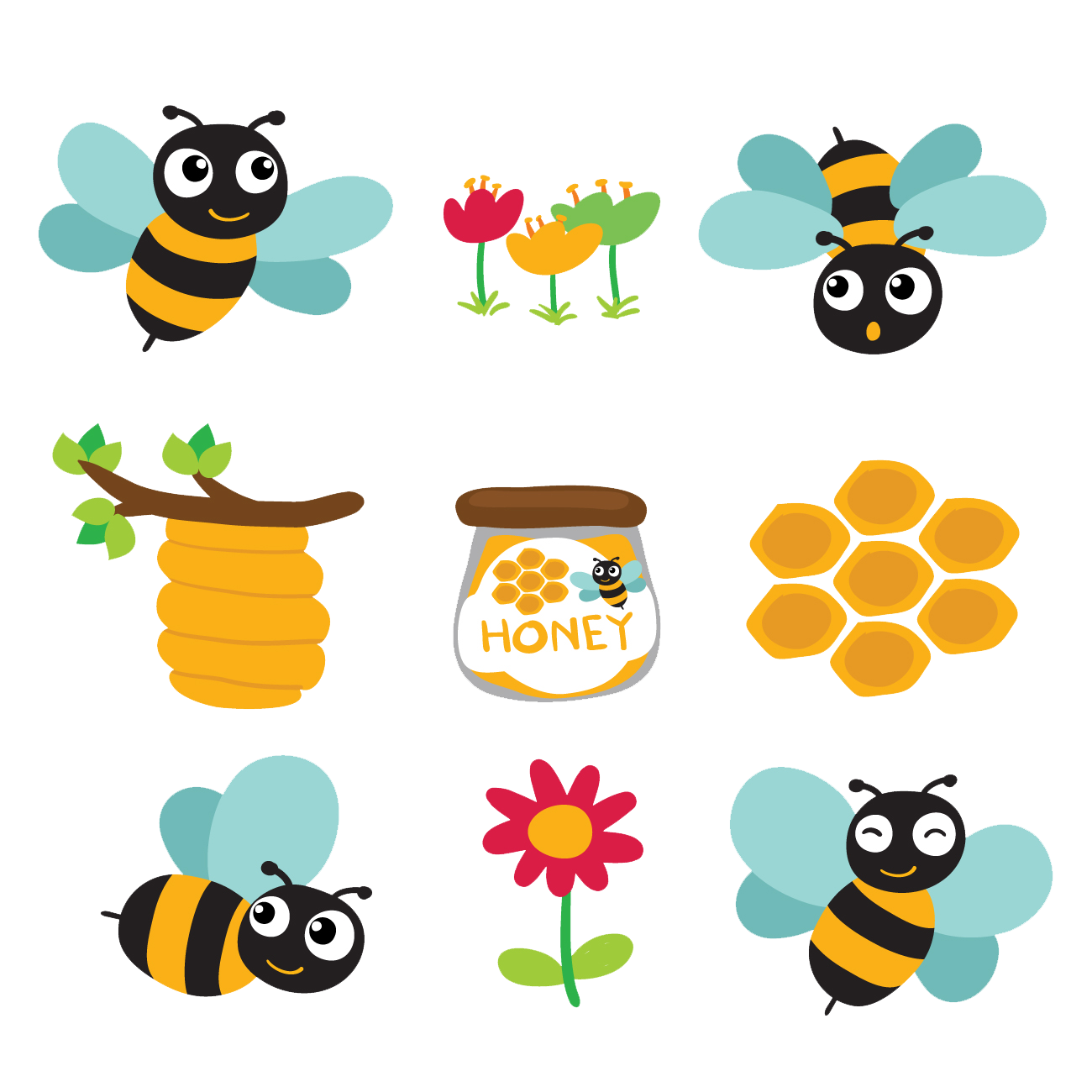 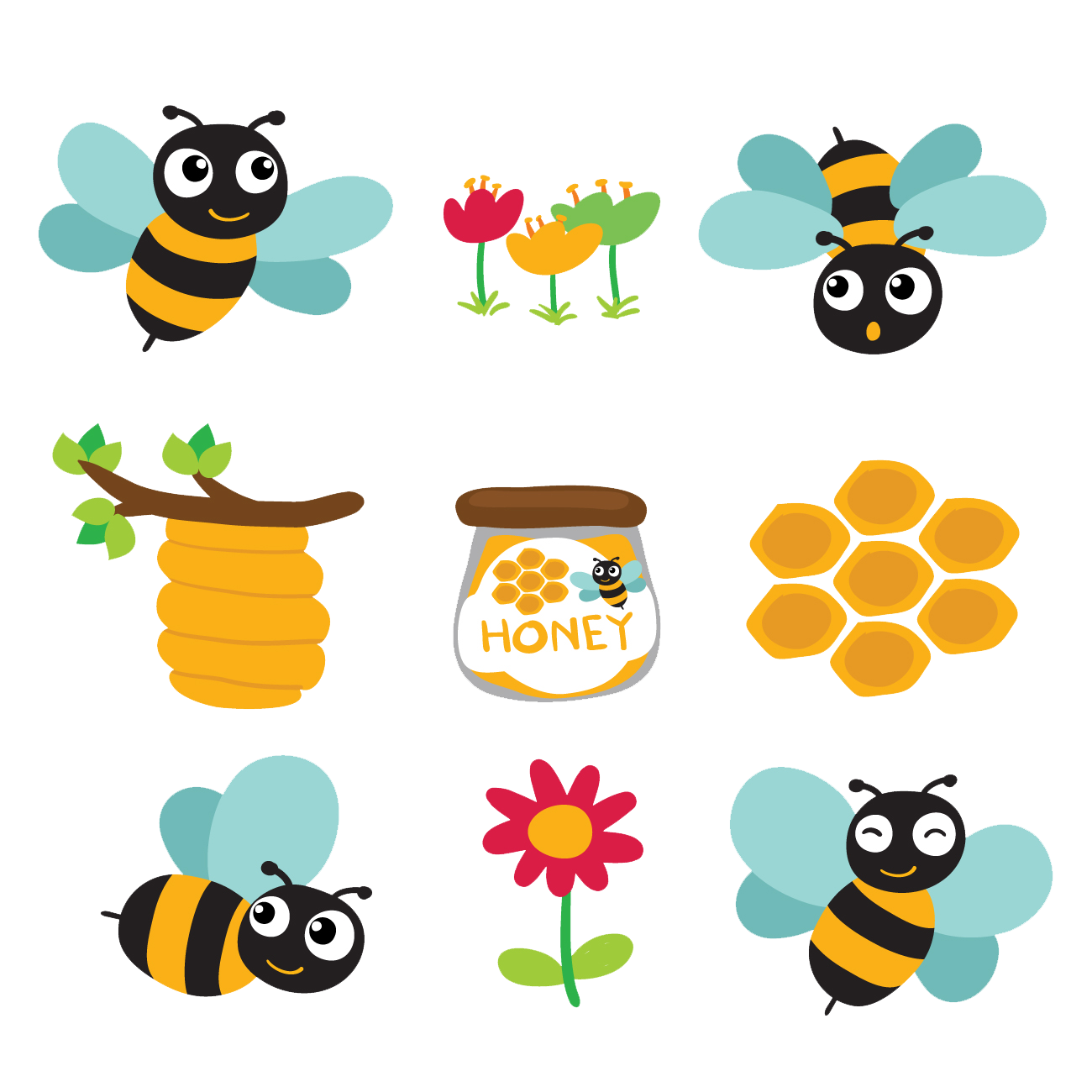 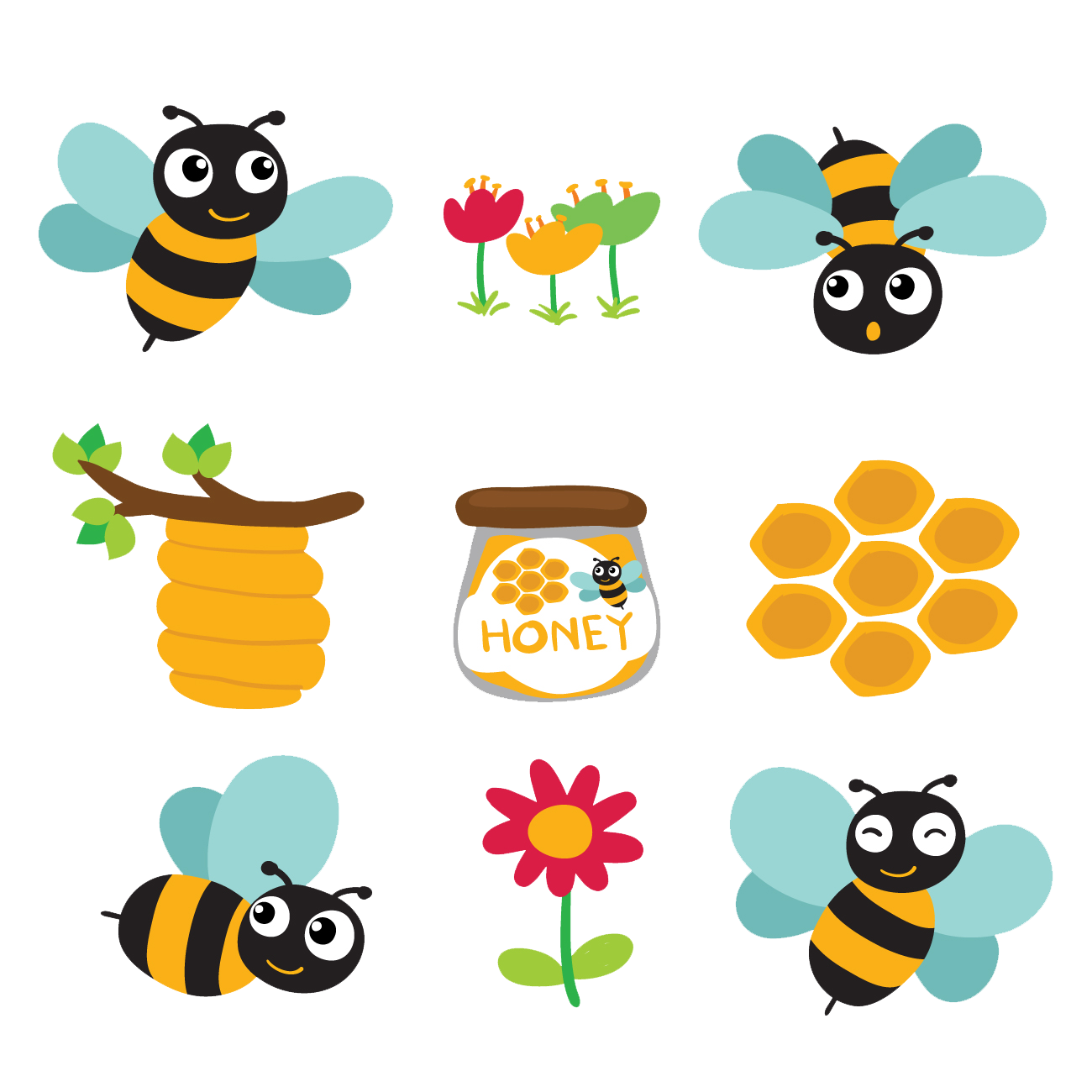 4 kg
5 kg
6 kg
8 kg
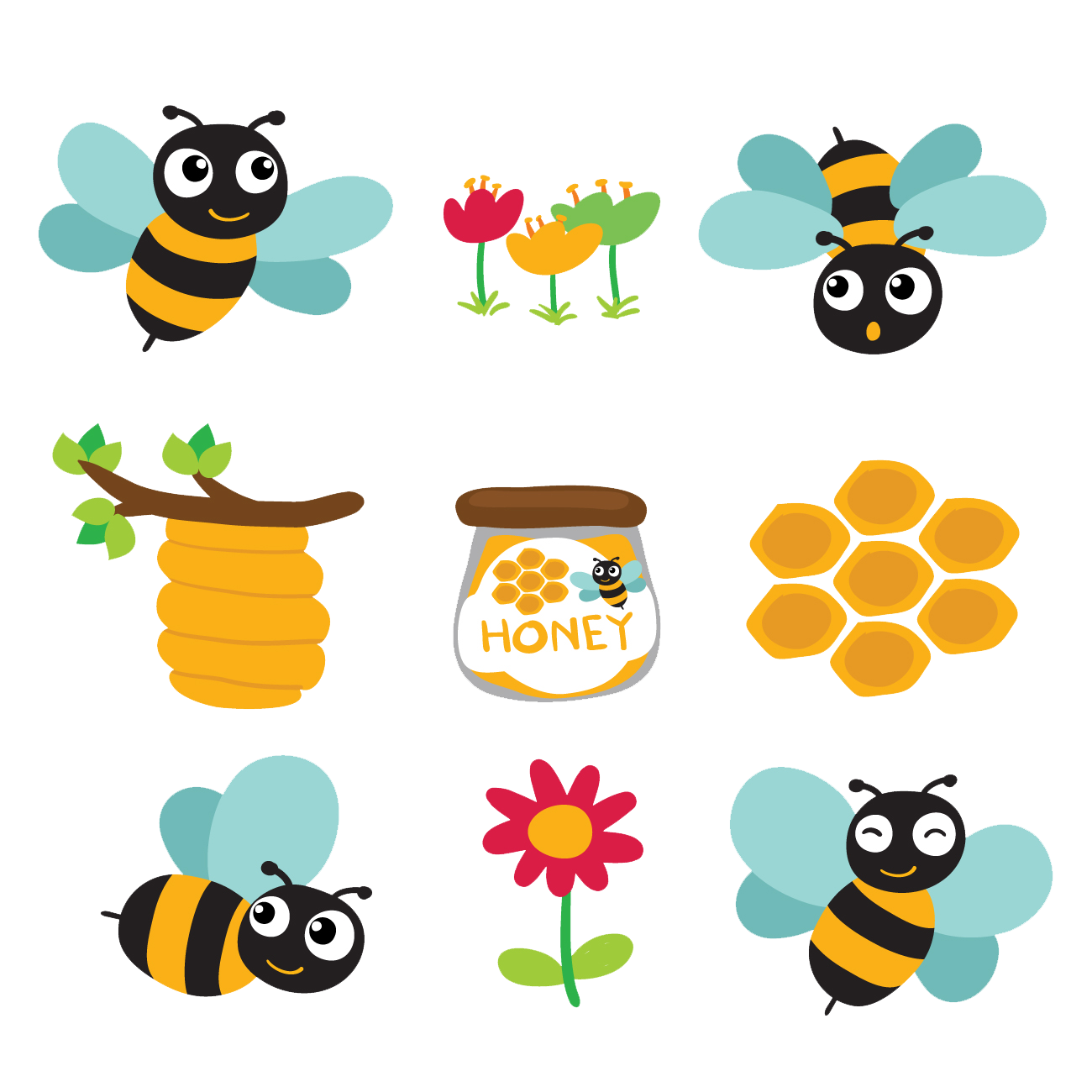 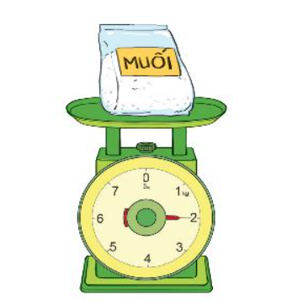 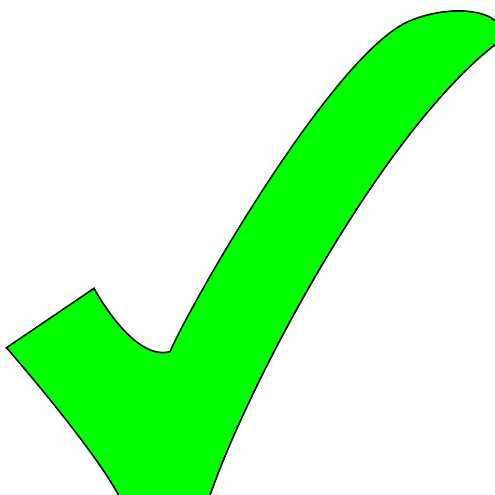 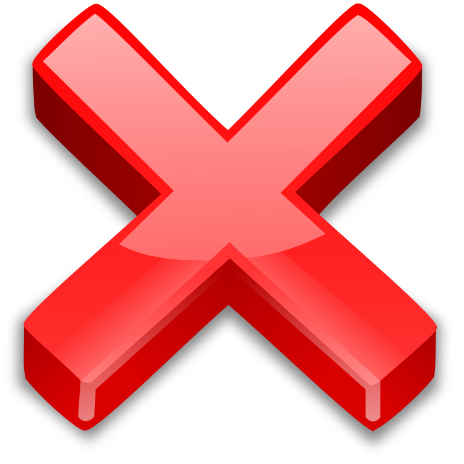 Gói muối nặng mấy kg?
Quay lại
Tiếp theo
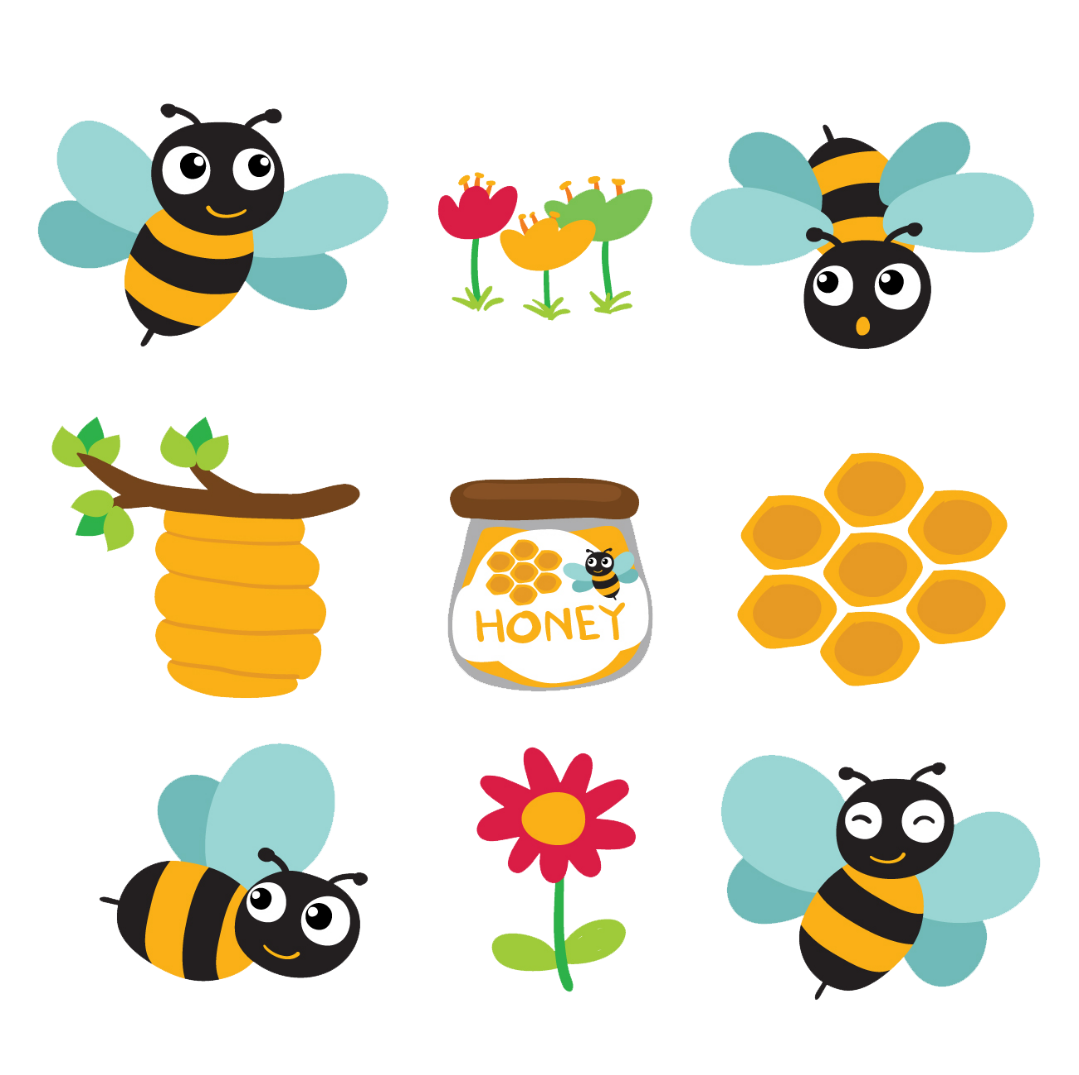 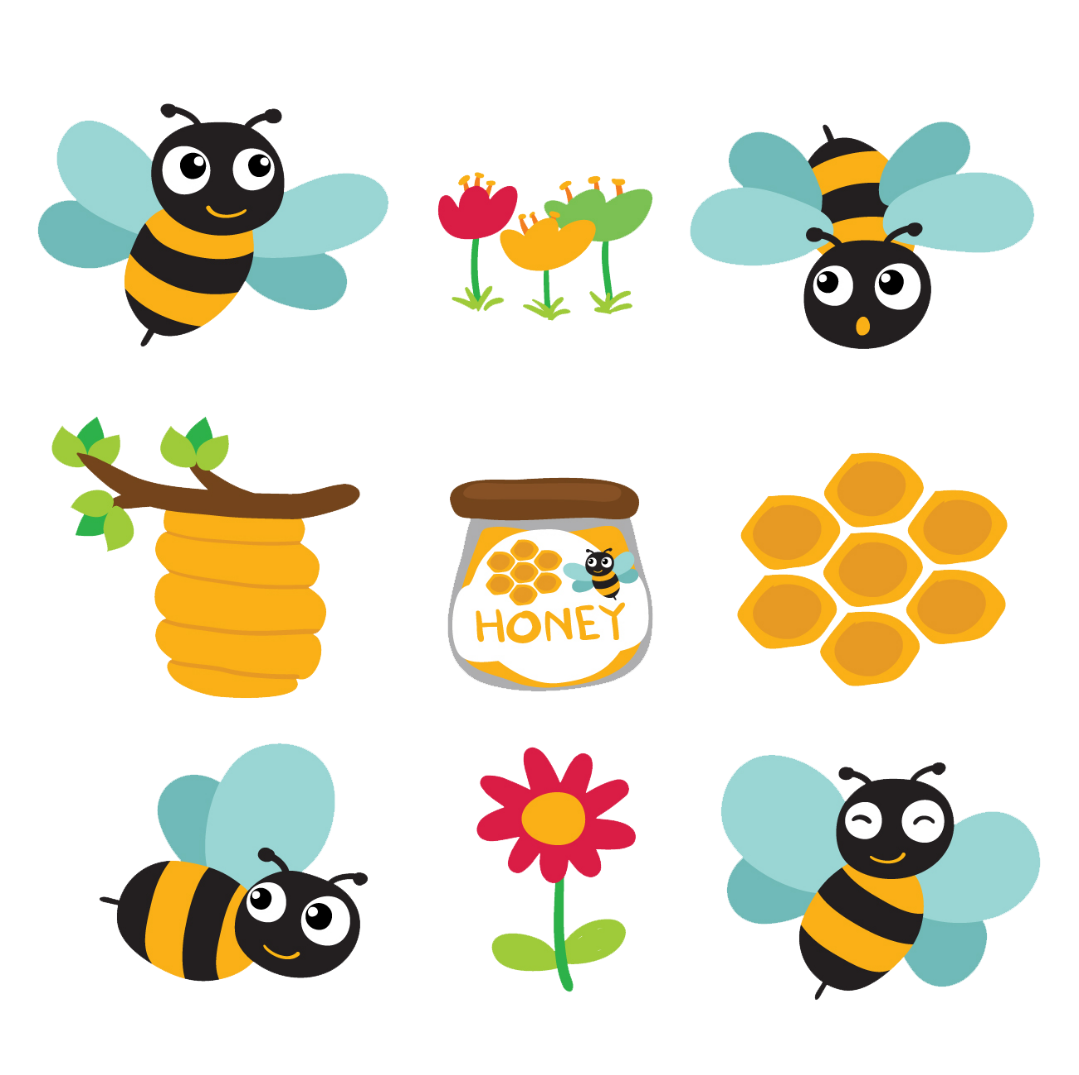 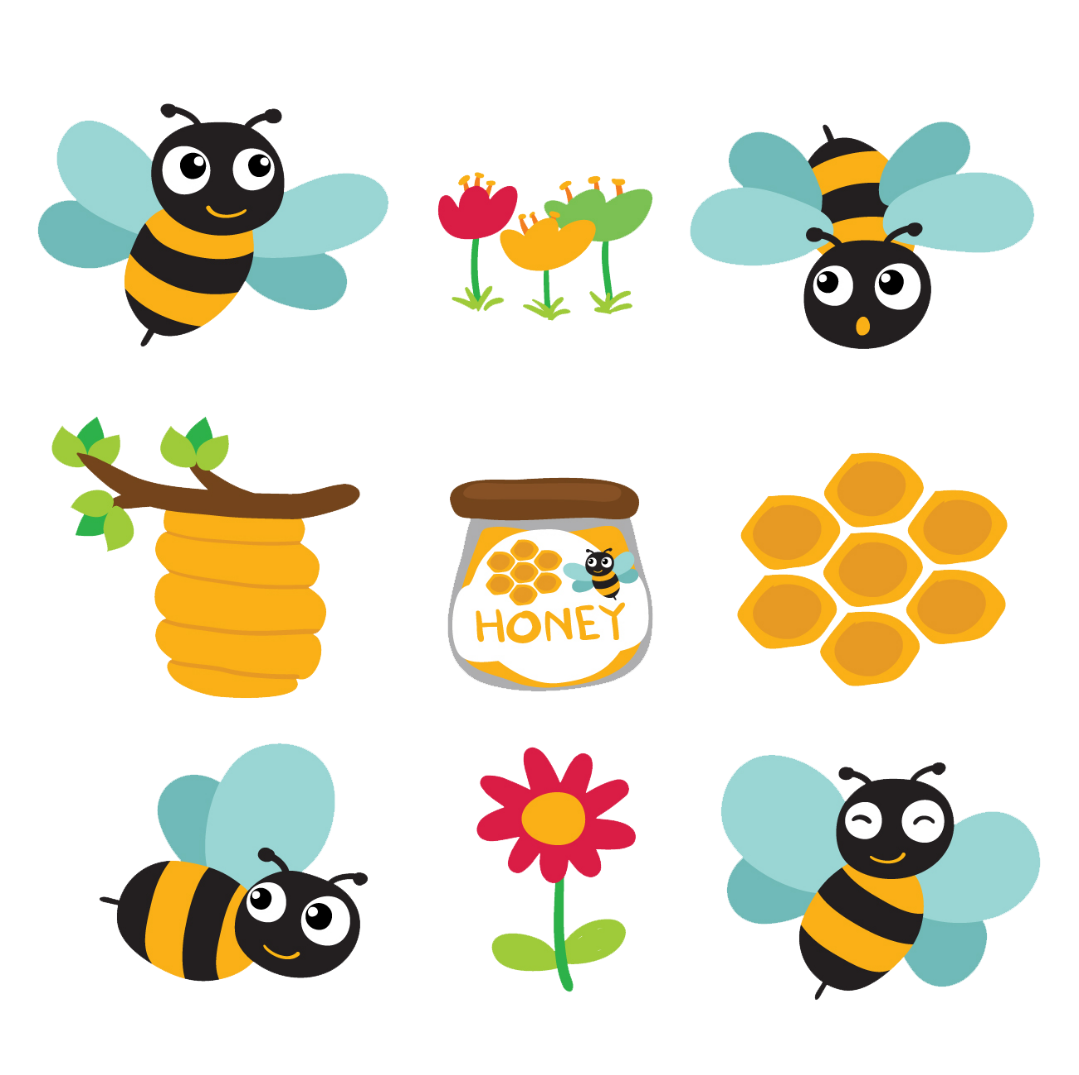 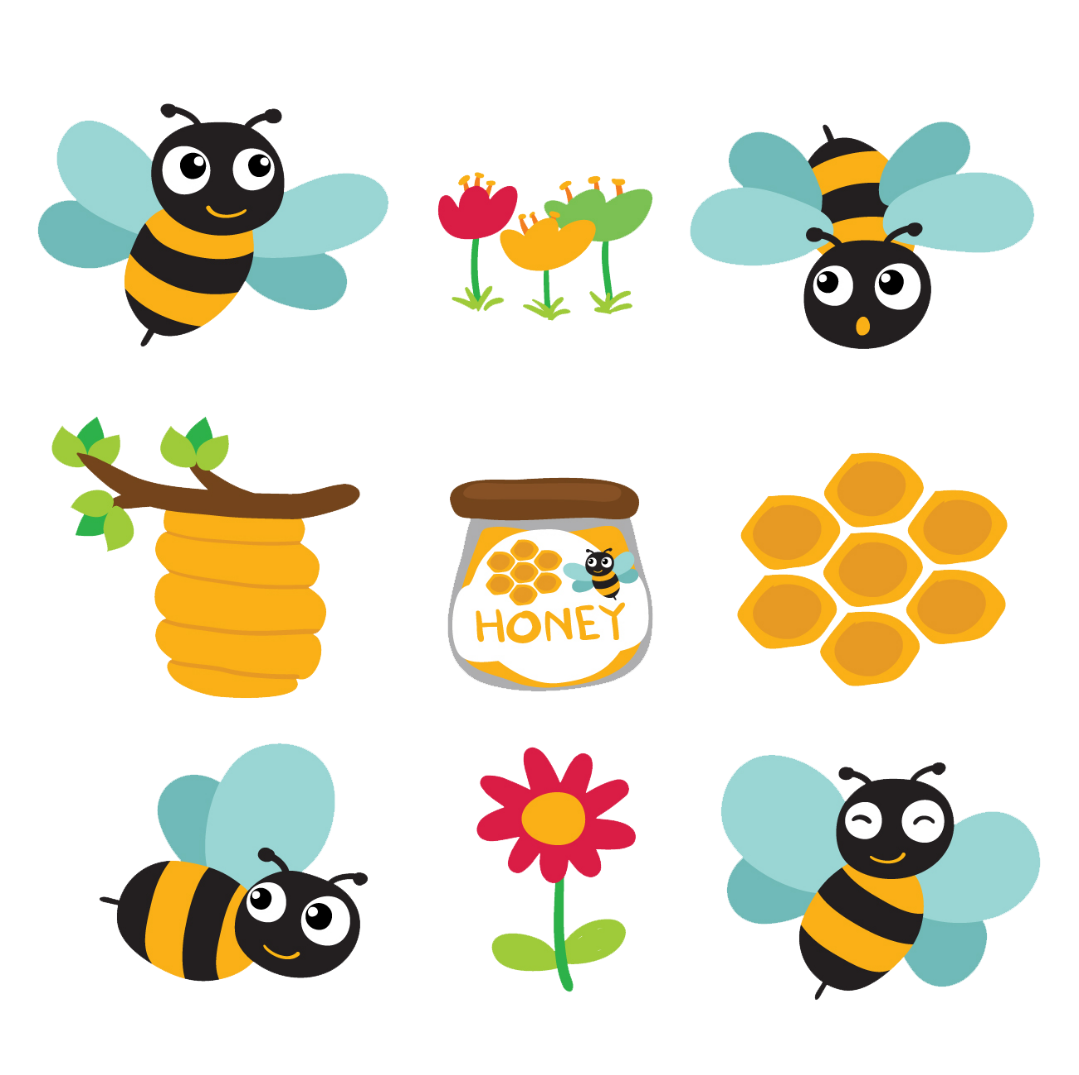 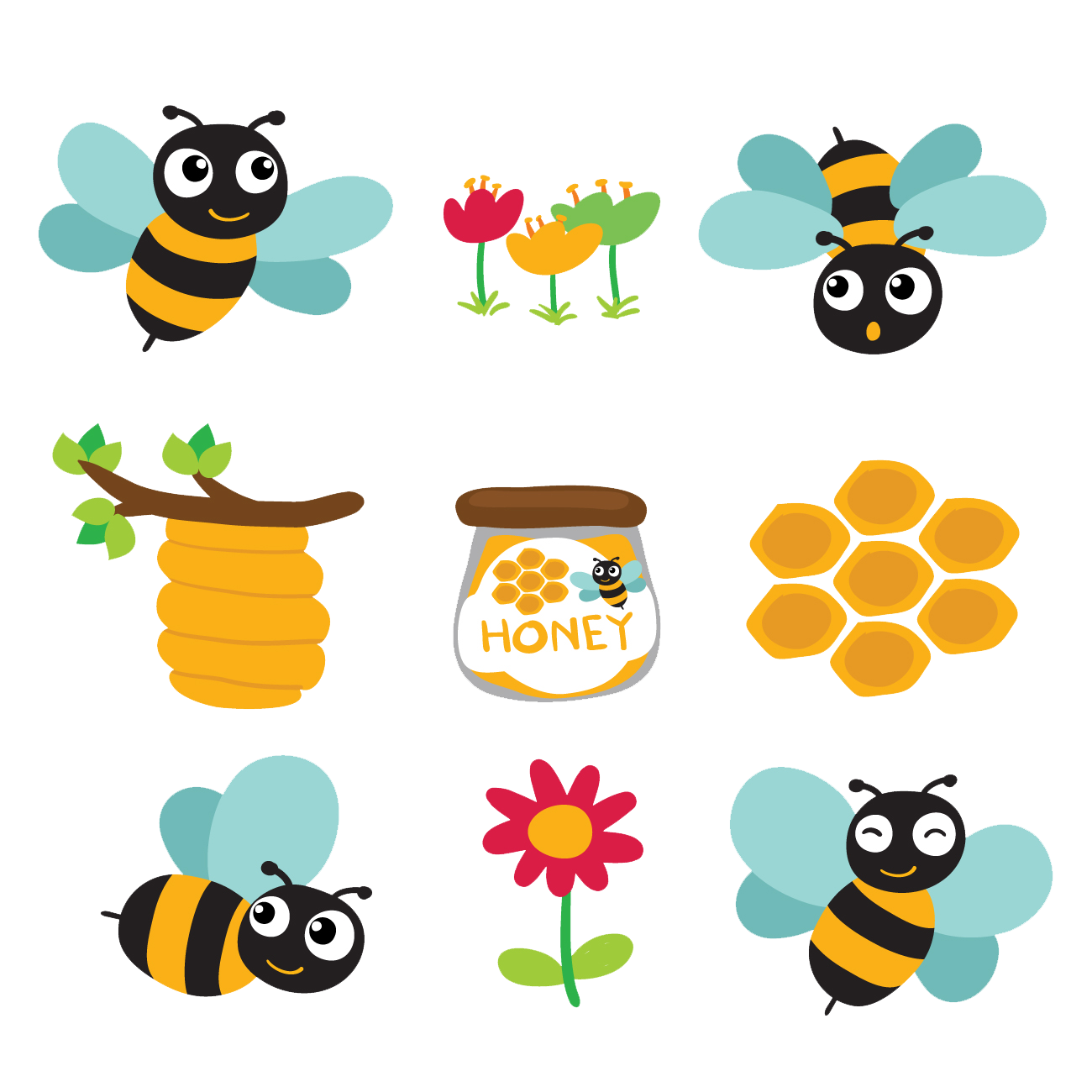 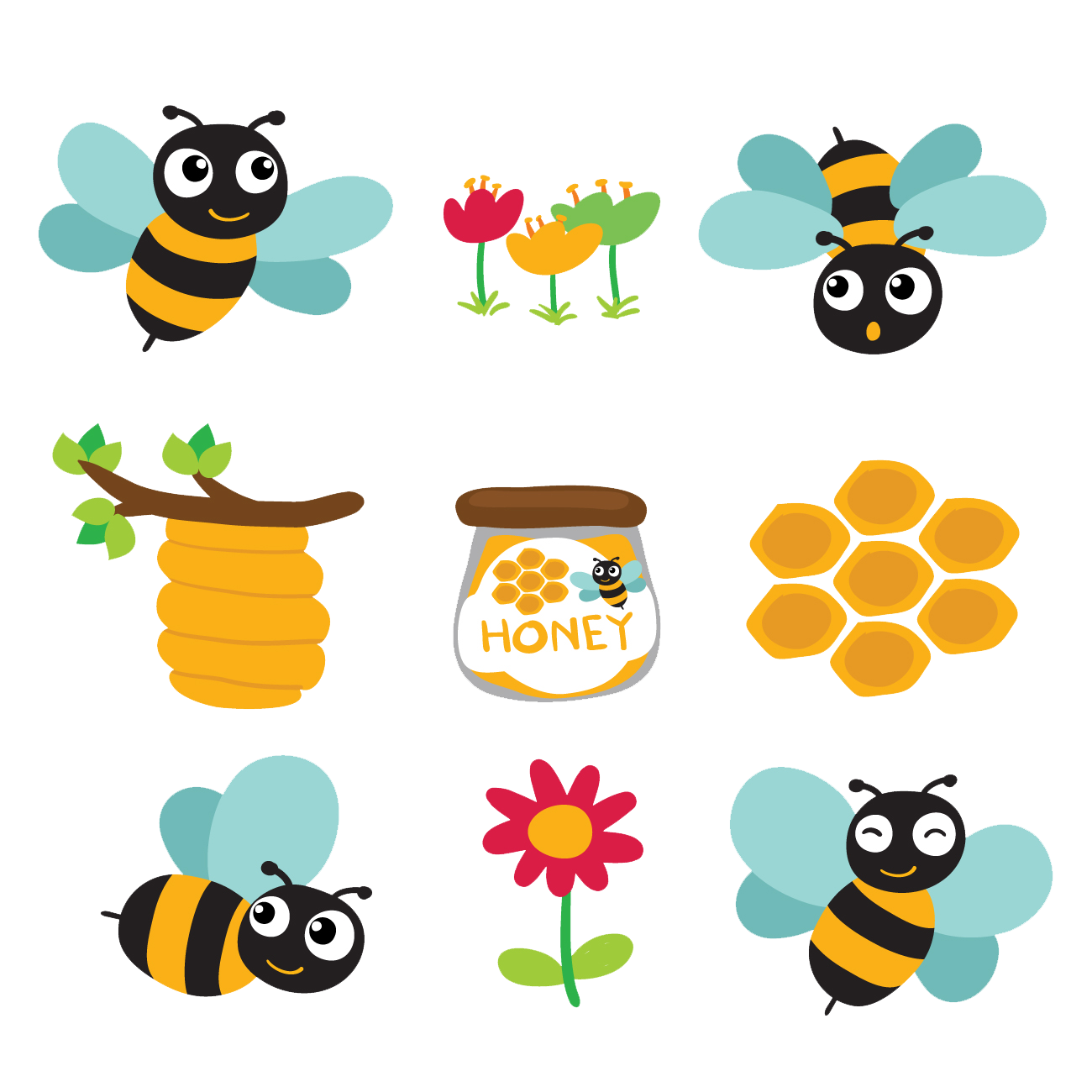 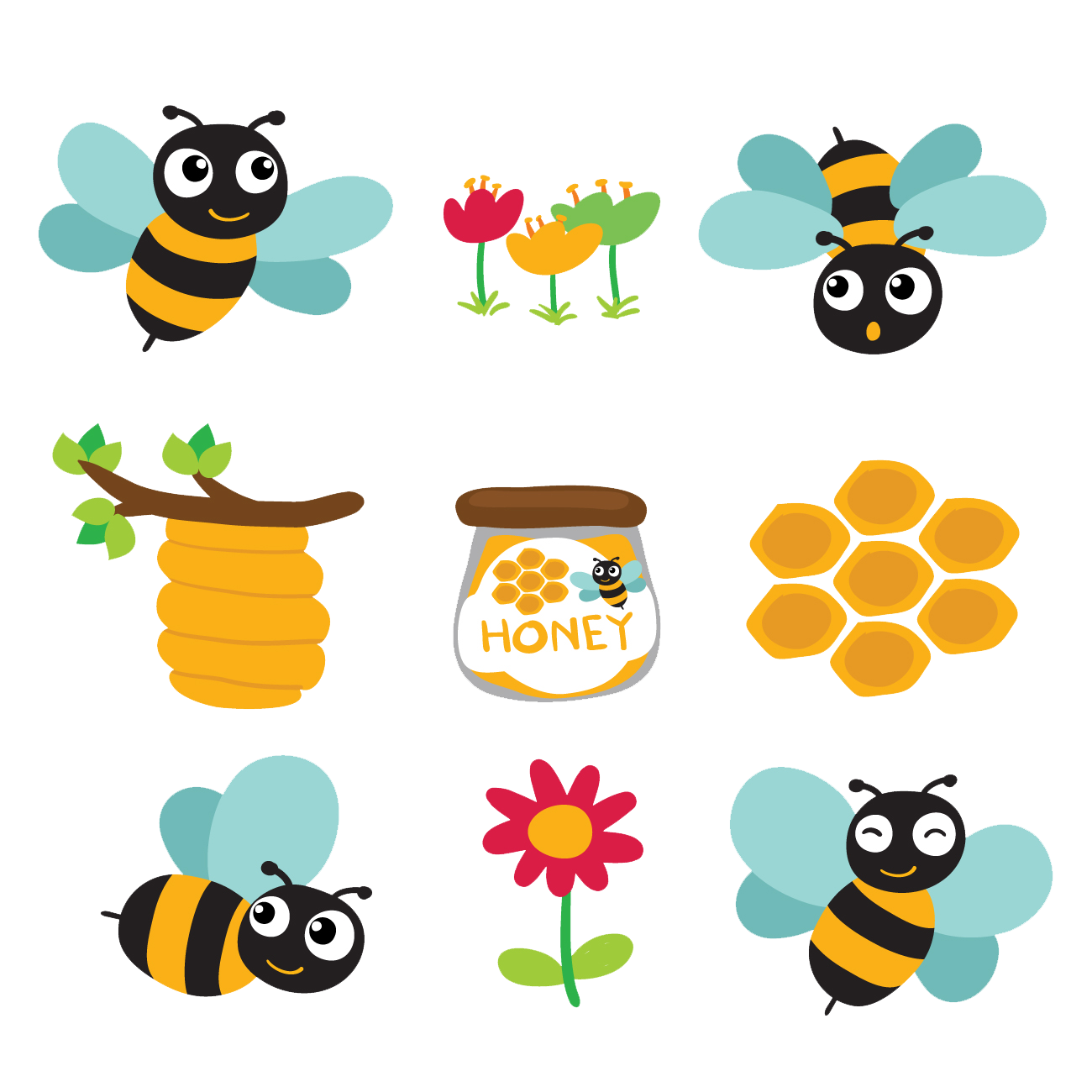 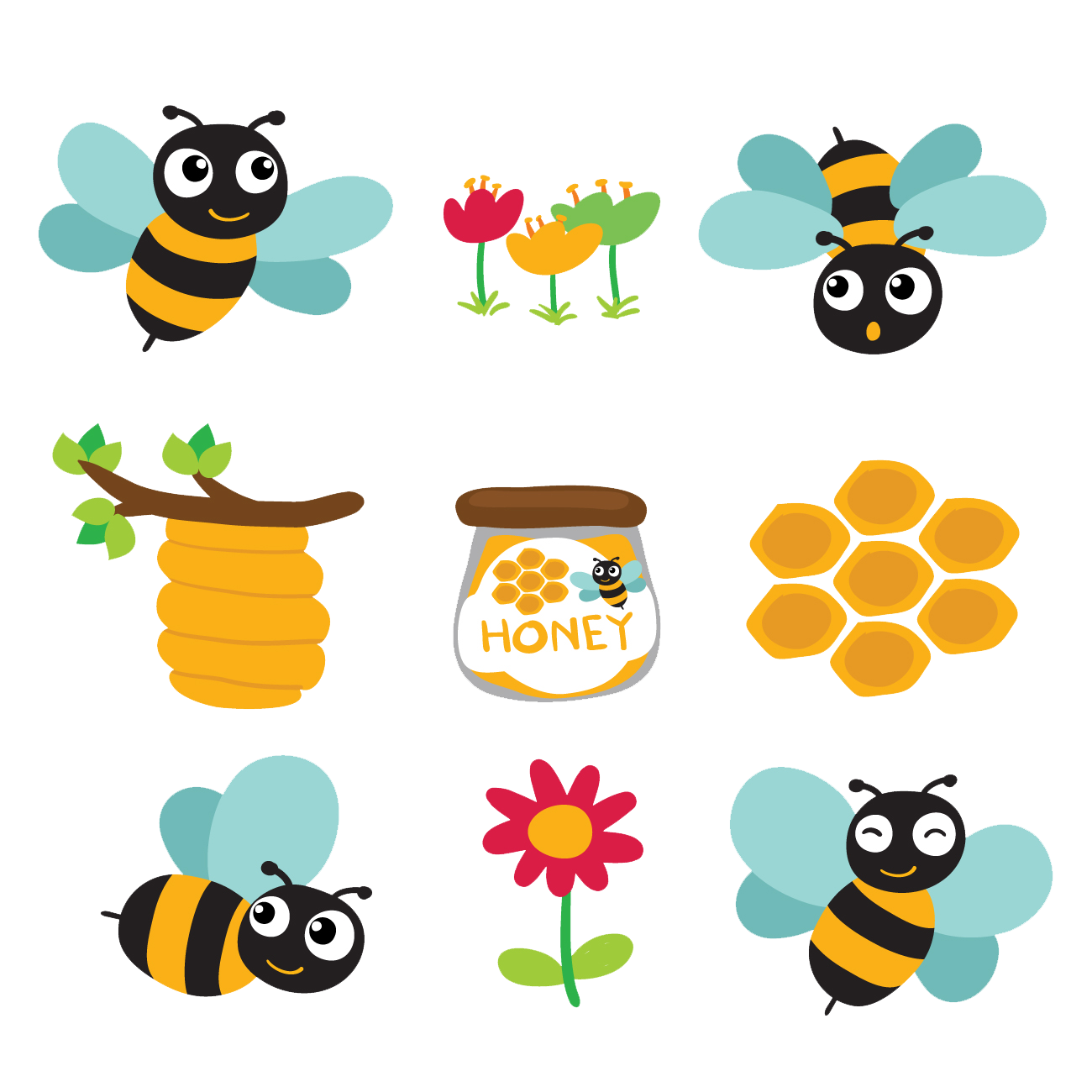 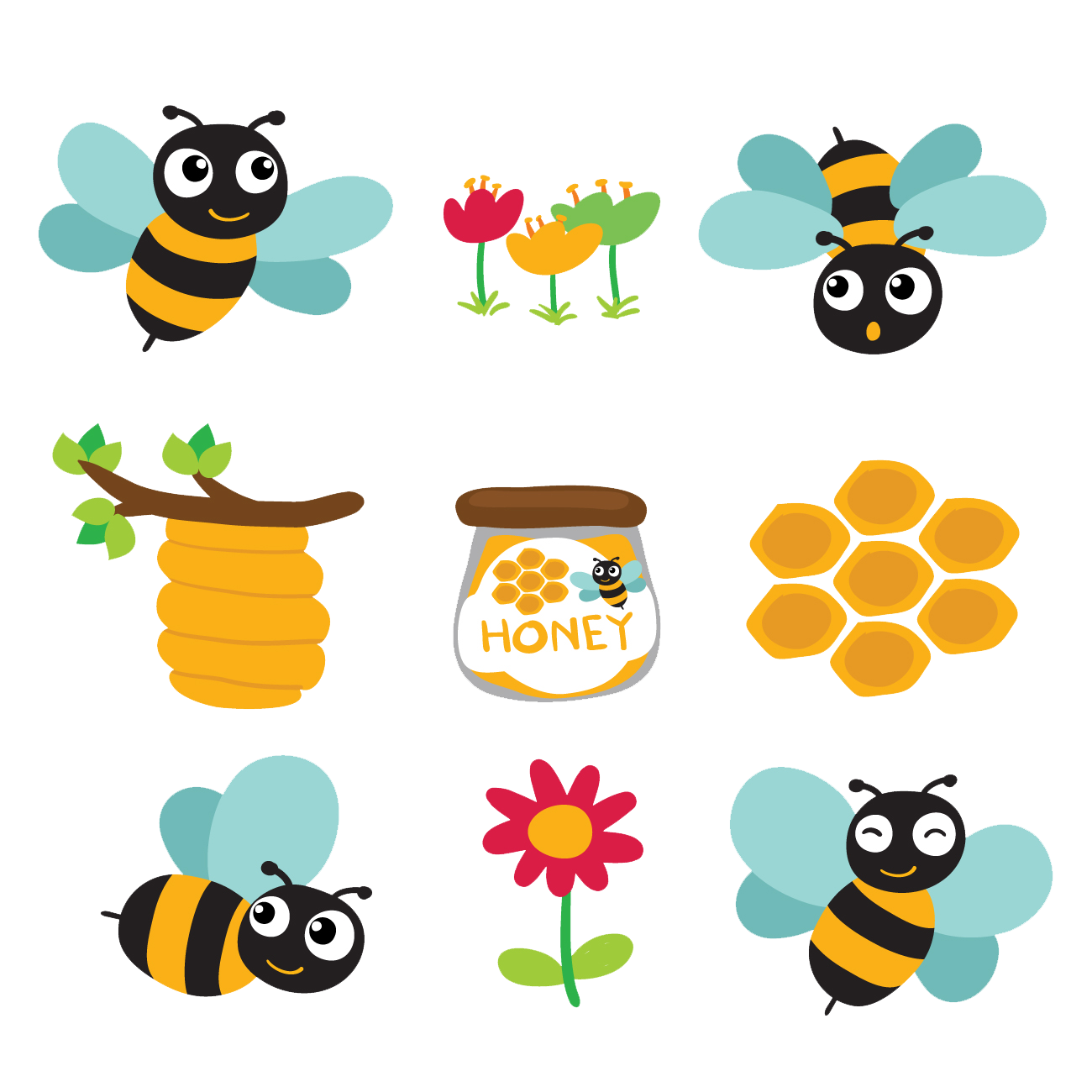 2 kg
3 kg
4 kg
5 kg
Thứ hai ngày 6 tháng 11 năm 2022
Toán:
Luyện tập chung
Thứ hai ngày 6 tháng 11 năm 2022
Luyện tập chung
Toán:
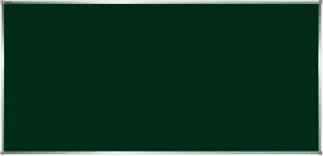 Yêu cầu cần đạt:
Nhận biết, cảm nhận được về khối lượng, dung tích. Thực hiện được các phép tính cộng, trừ khối lượng ki-lô-gam và số đo dung tích lít.
- Vận dụng giải các bài toán thực tế liên quan tới các đơn vị đo ki-lô-gam và lít.
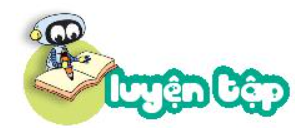 1. Tính:
a) 40 kg + 20 kg  
     60 kg – 40 kg 

b) 30 l + 10 l 
    40 l – 10 l
= 60 kg
8 kg + 5 kg 
 13 kg – 8 kg 

 7 l + 6 l 
 13 l – 7 l
25 kg + 31 kg 
 56 kg – 31 kg 

 45 l + 23 l 
 68 l – 23 l
= 13 kg
= 56 kg
= 20 kg
= 5 kg
= 25 kg
= 13 l
= 40 l
= 68 l
= 30 l
= 6 l
= 45 l
2. Số?
Thỏ, gà, chó chơi cầu thăng bằng. Biết cả hai trường hợp dưới đây cầu đều thăng bằng.
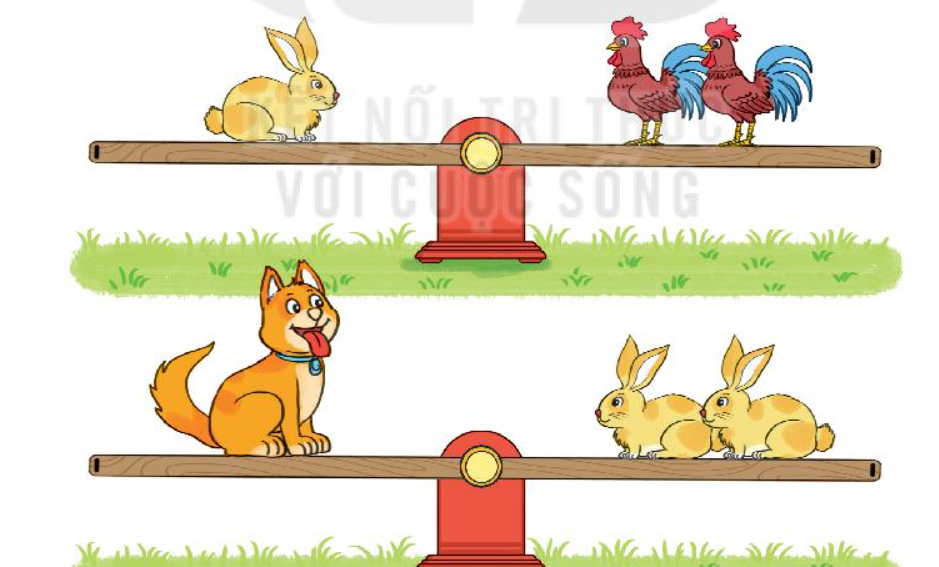 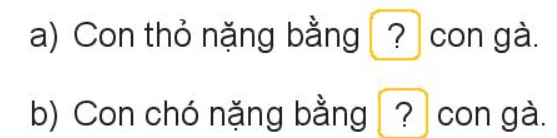 2
4
Tại cửa hàng xăng dầu, một người đi ô tô vào mua 25 l xăng, một người đi xe máy vào mua 3 l xăng. Hỏi cả hai người mua bao nhiêu lít xăng?
3
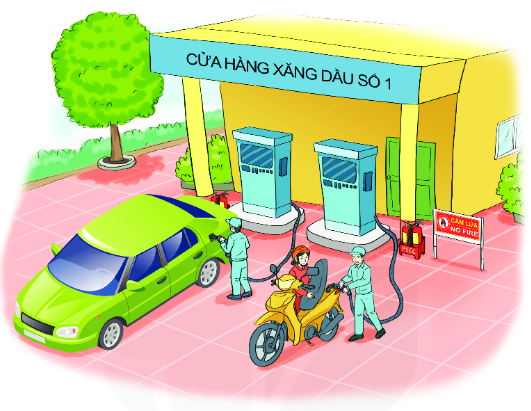 Bài giải:
Cả hai người mua số lít xăng là:
25 + 3 = 28 (l)
Đáp số: 28 l
Tóm tắt:
Ô tô: 25 lít xăng
Xe máy: 3 lít xăng
Cả hai:....lít xăng?
Có năm túi gạo sau:
4
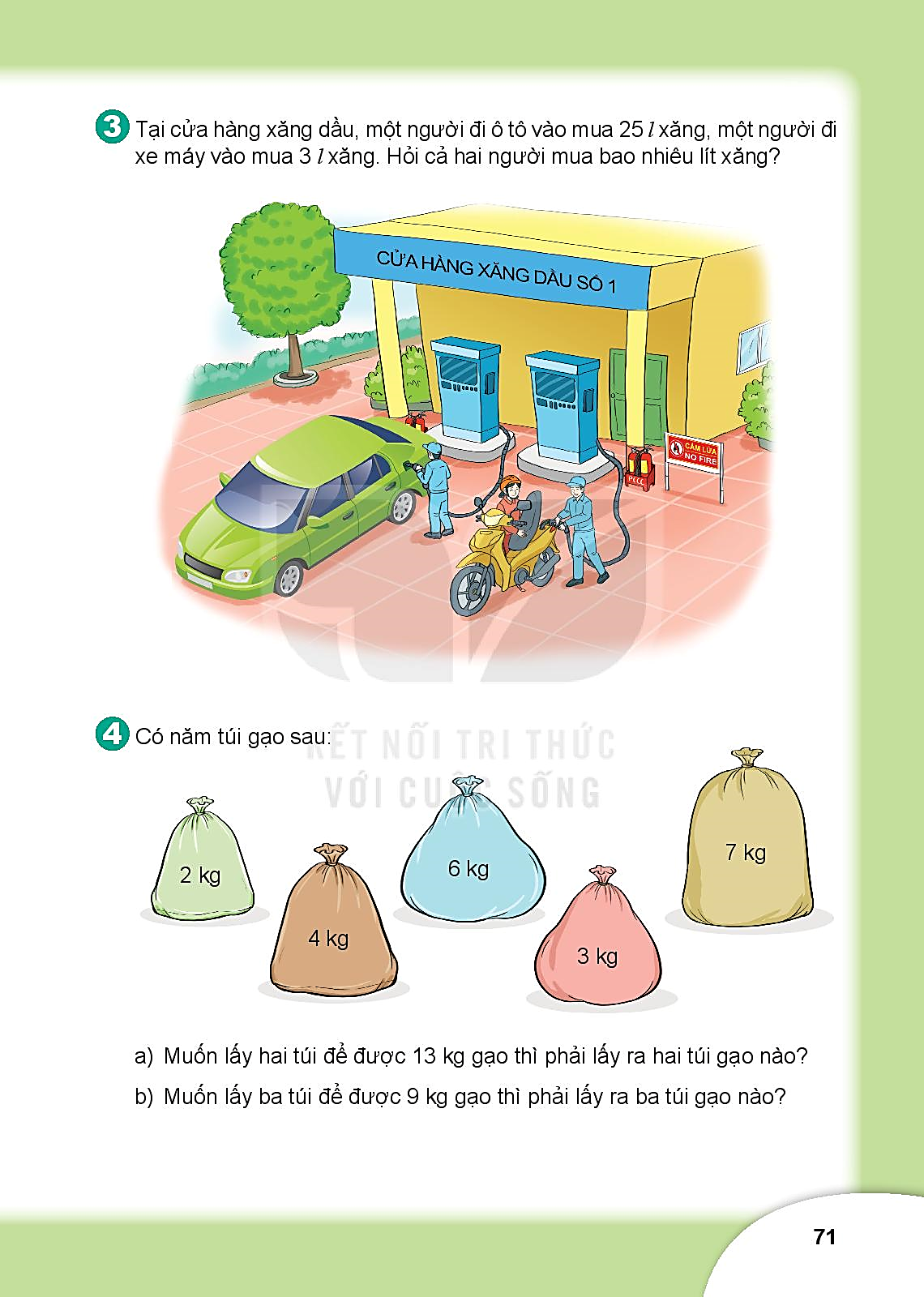 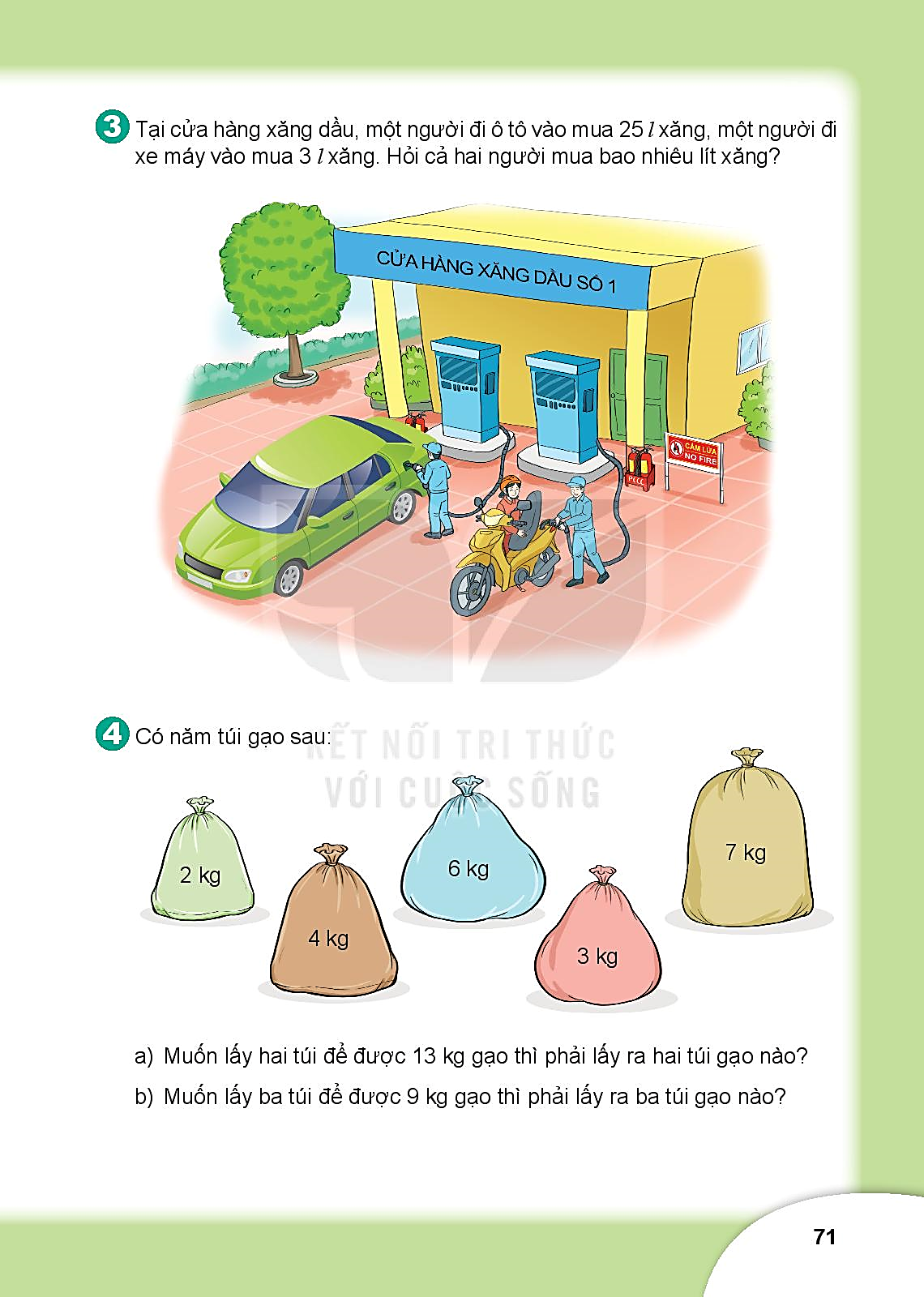 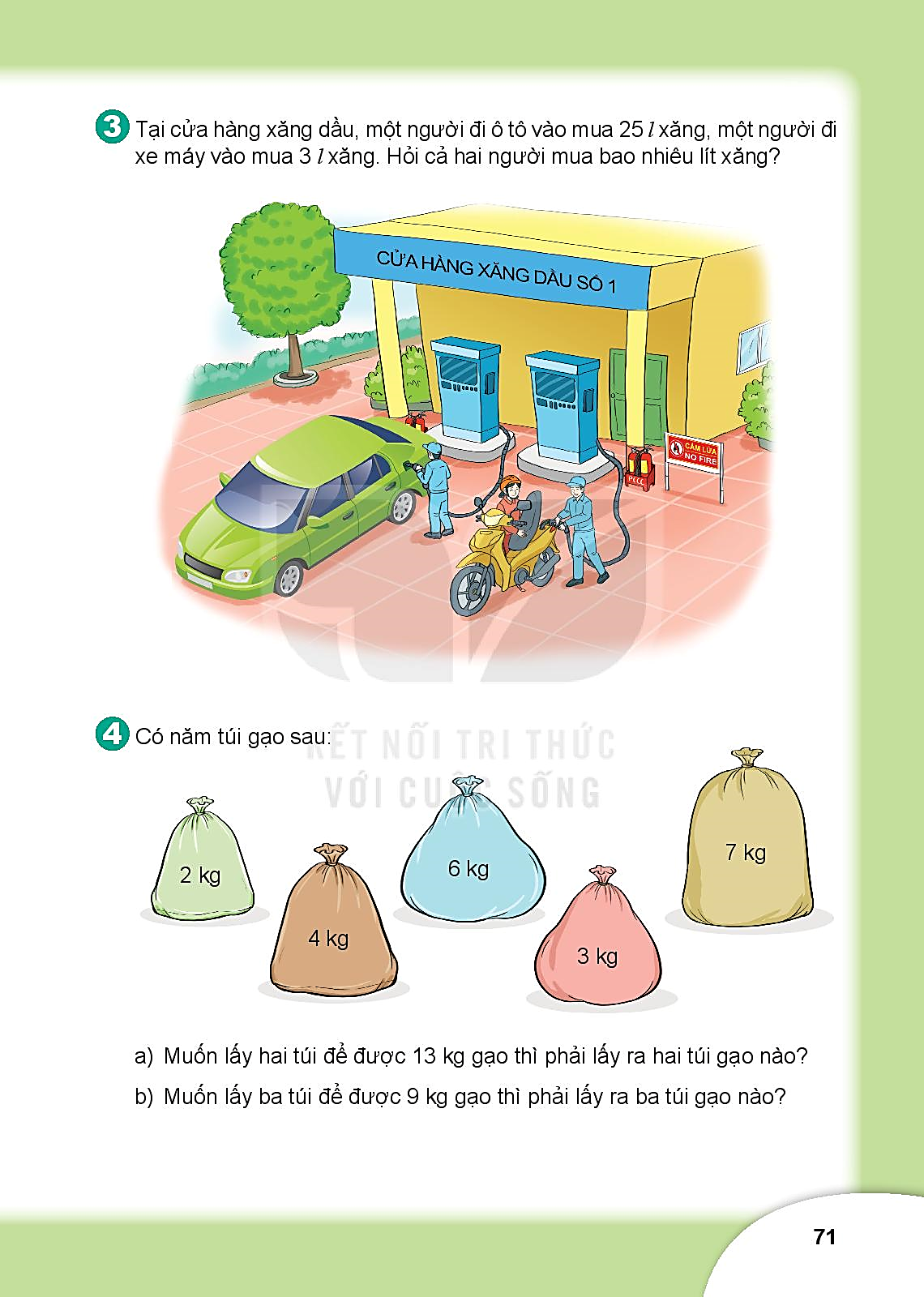 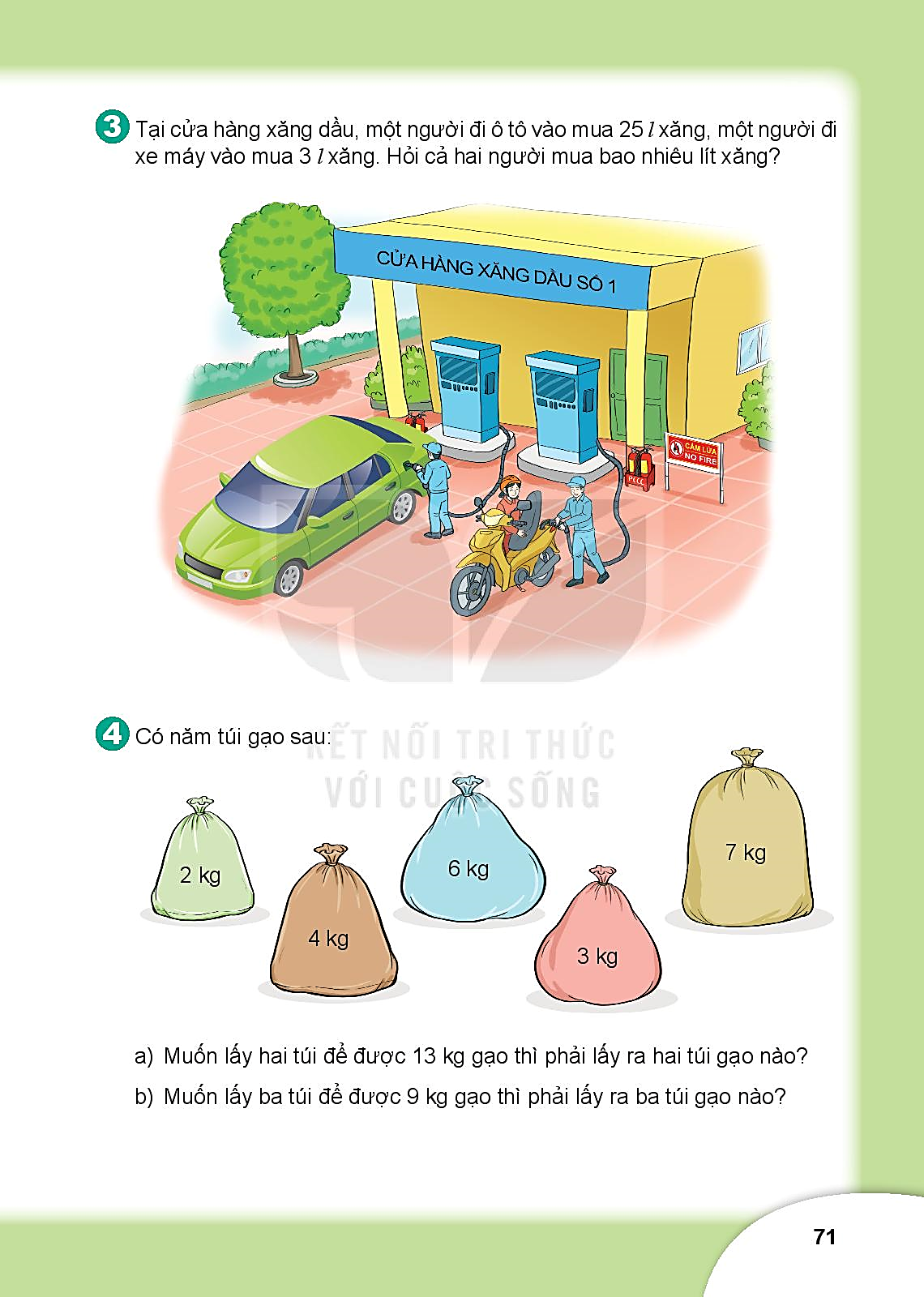 b) Muốn lấy ra ba túi để được 9 kg gạo thì ohair lấy ra ba túi gạo nào?
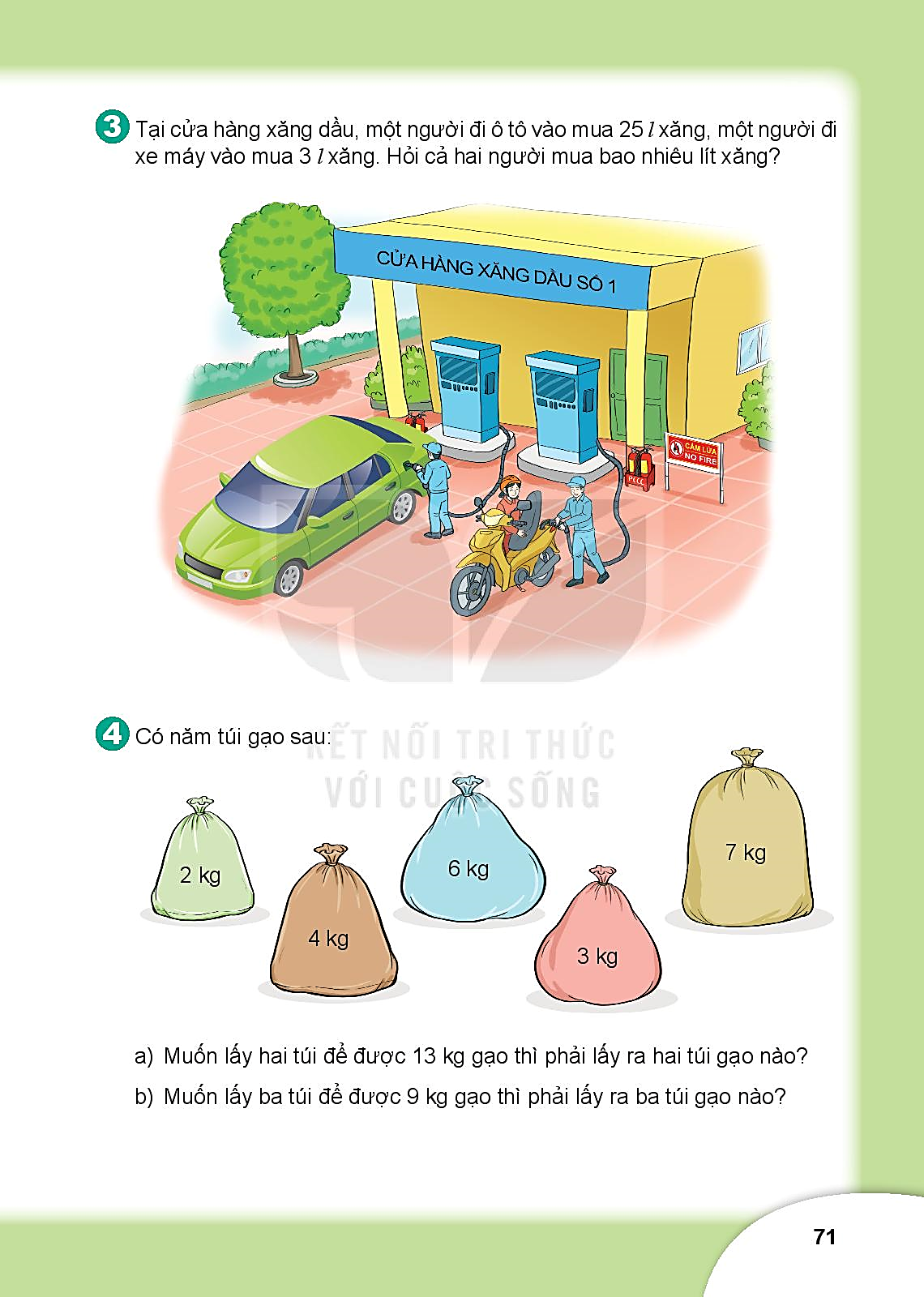 a) Muốn lấy ra hai túi để được 13 kg gạo thì phải lấy ra hai túi gạo  nào?
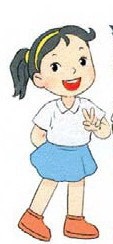 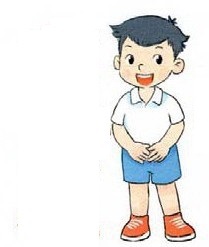 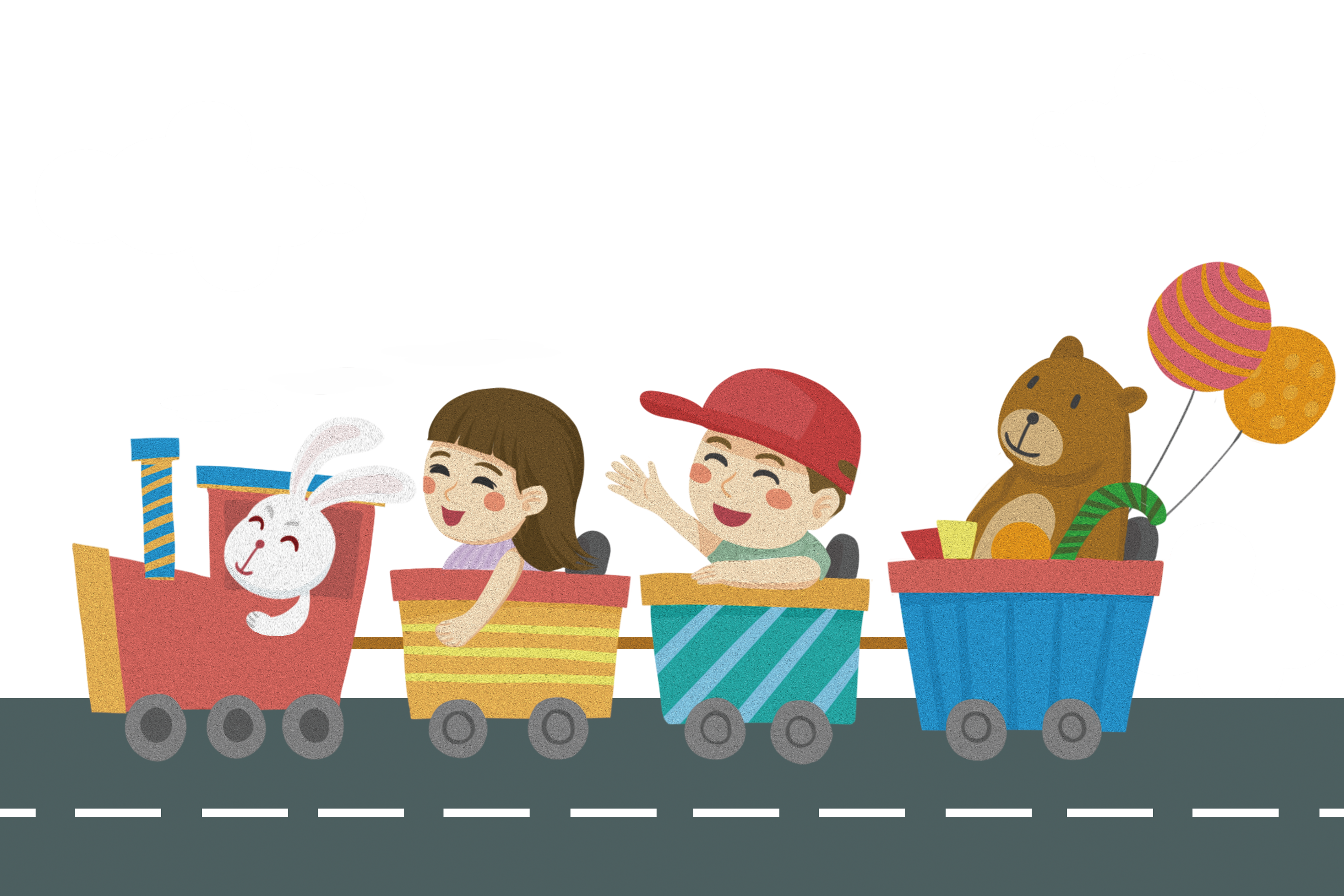 CHÀO TẠM BIỆT